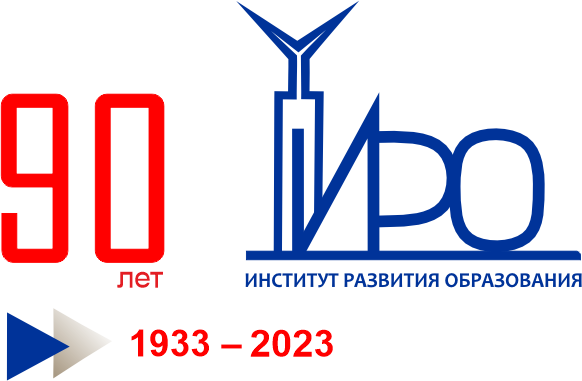 ВНУТРЕННЯЯ СИСТЕМА ОЦЕНКИ КАЧЕСТВА ОБРАЗОВАНИЯ: 
КУРС НА ОБЪЕКТИВНОСТЬ
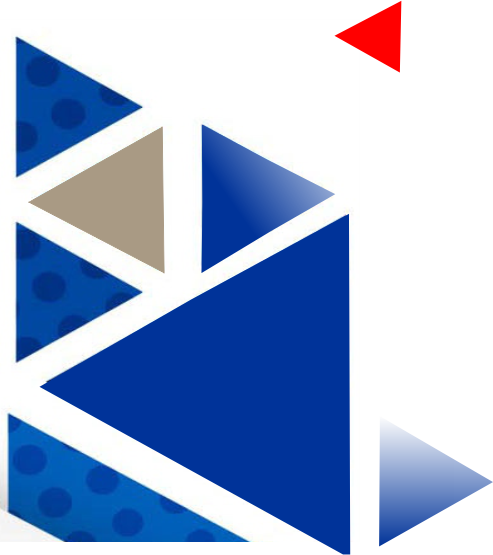 Минаев Игорь Николаевич,
и.о. ректора ГАУ ДПО СО ИРО
12.09.2023
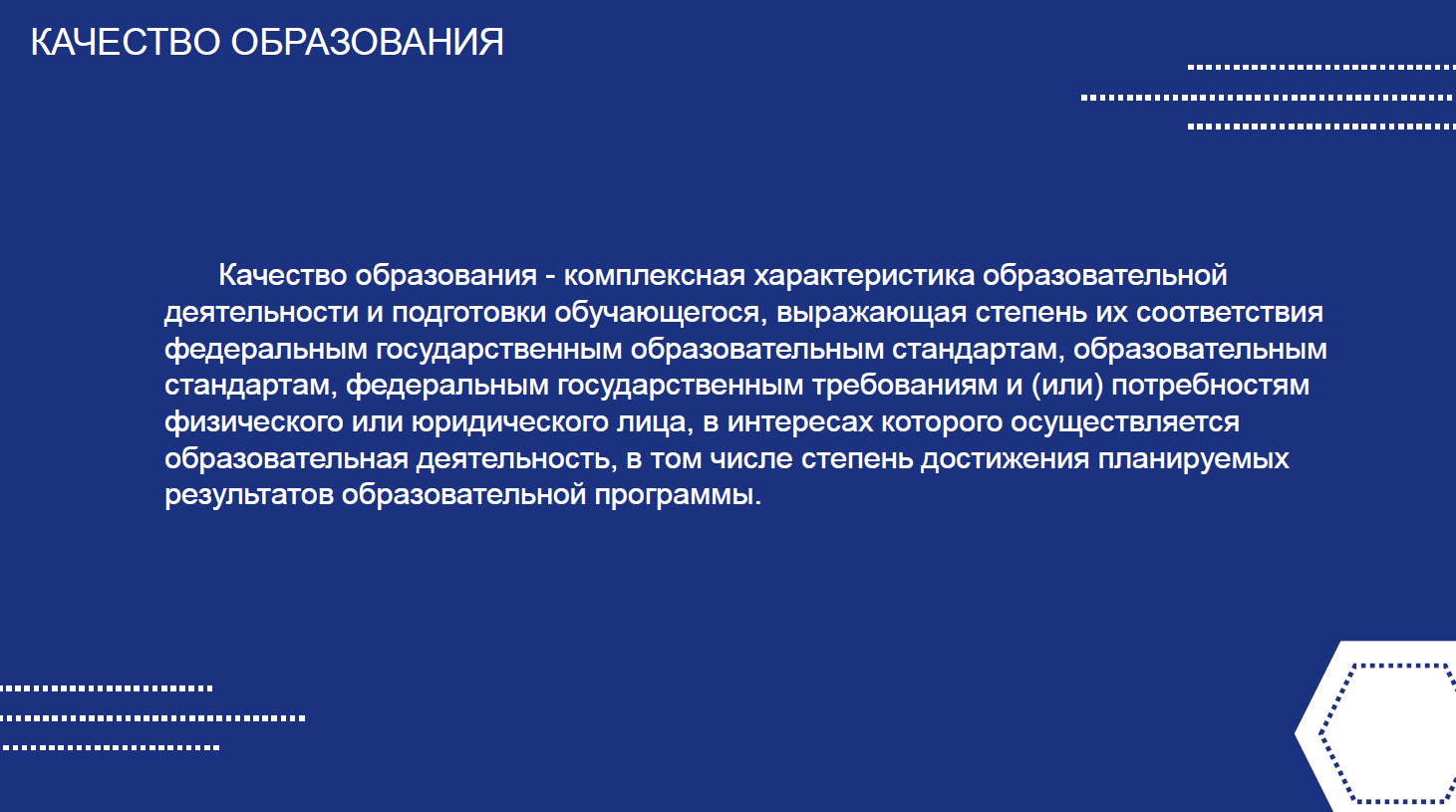 Нормативная правовая основа внутренней
системы оценки качества образования
(часть 29, статья 2)
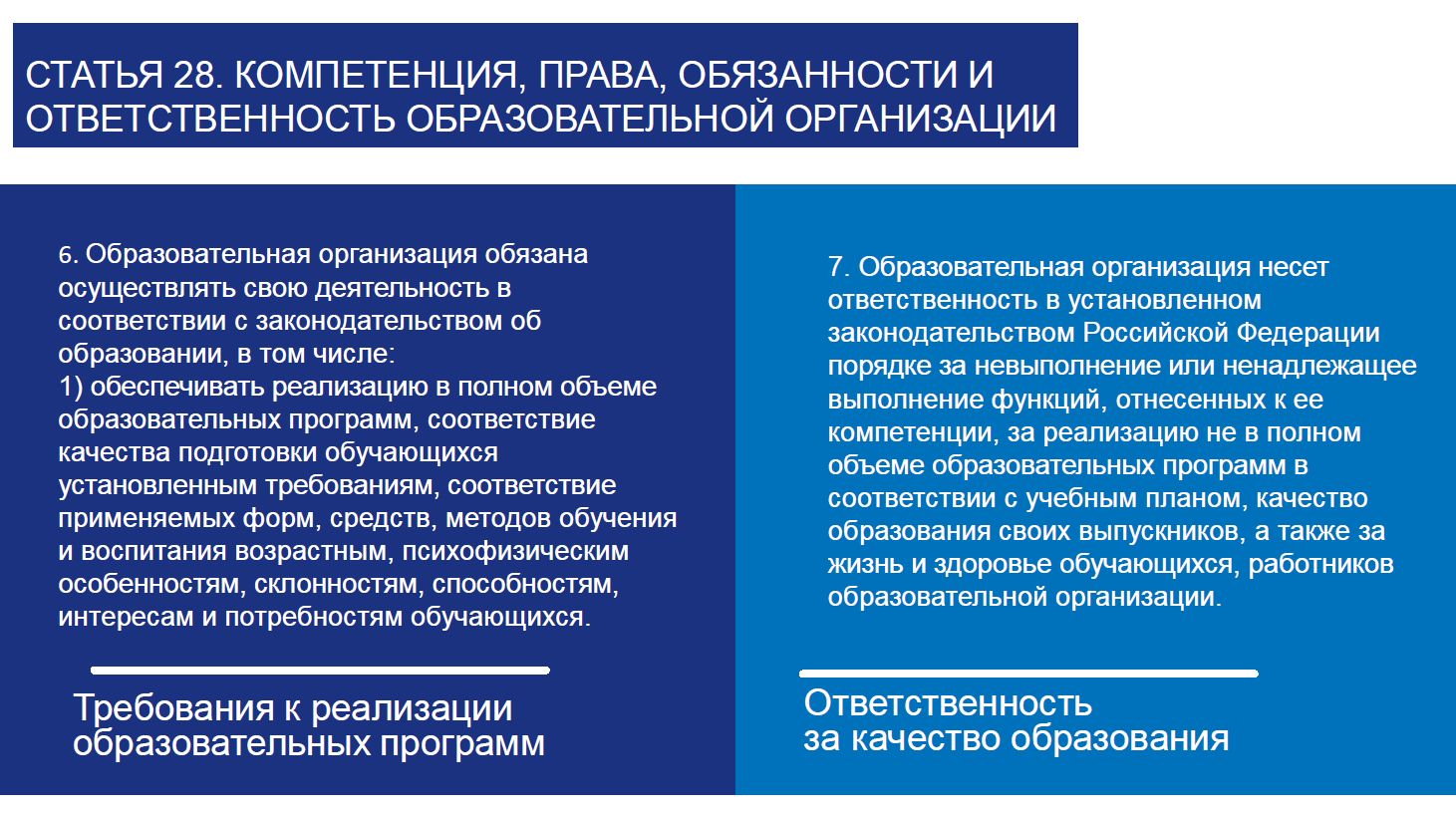 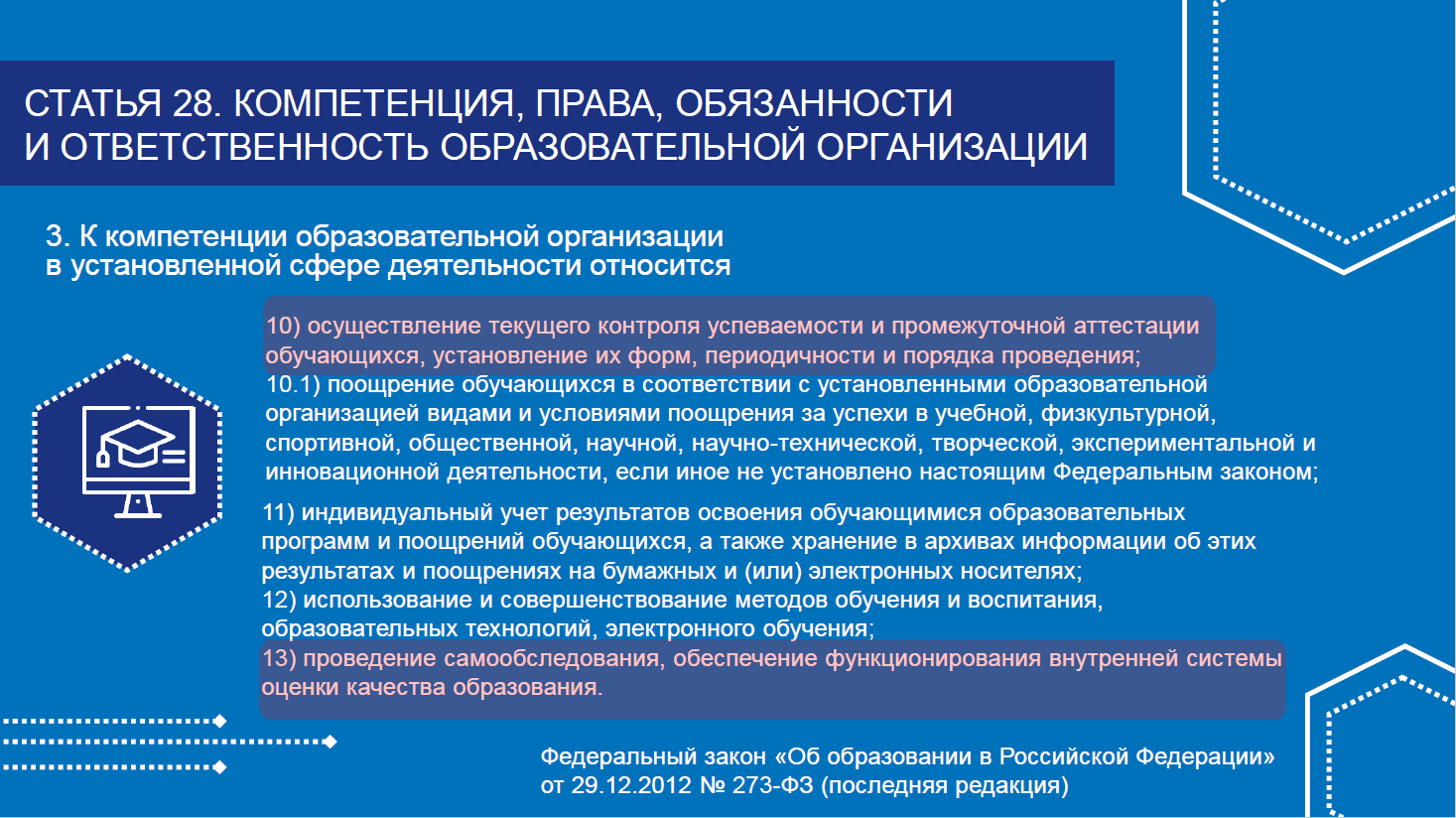 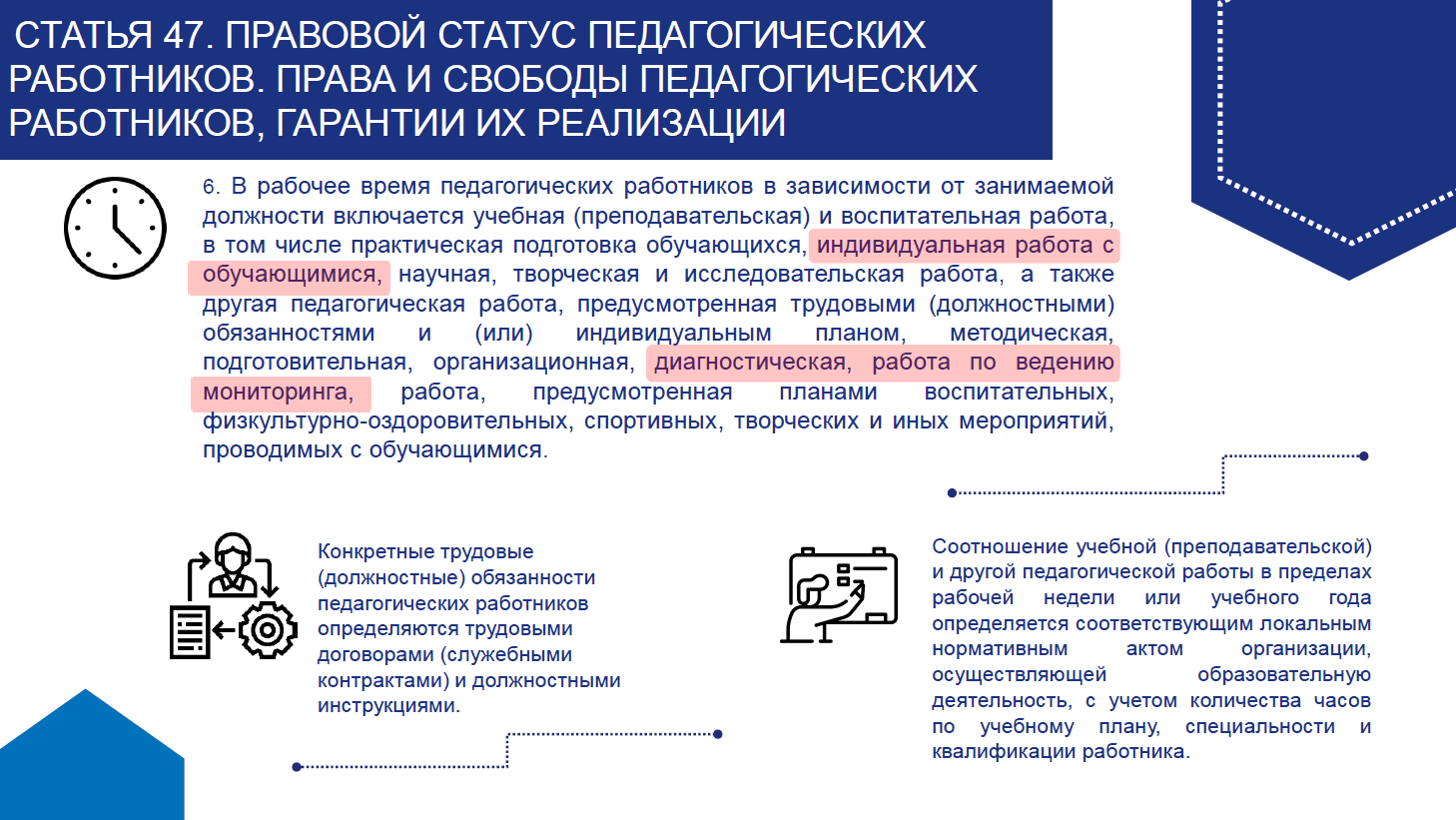 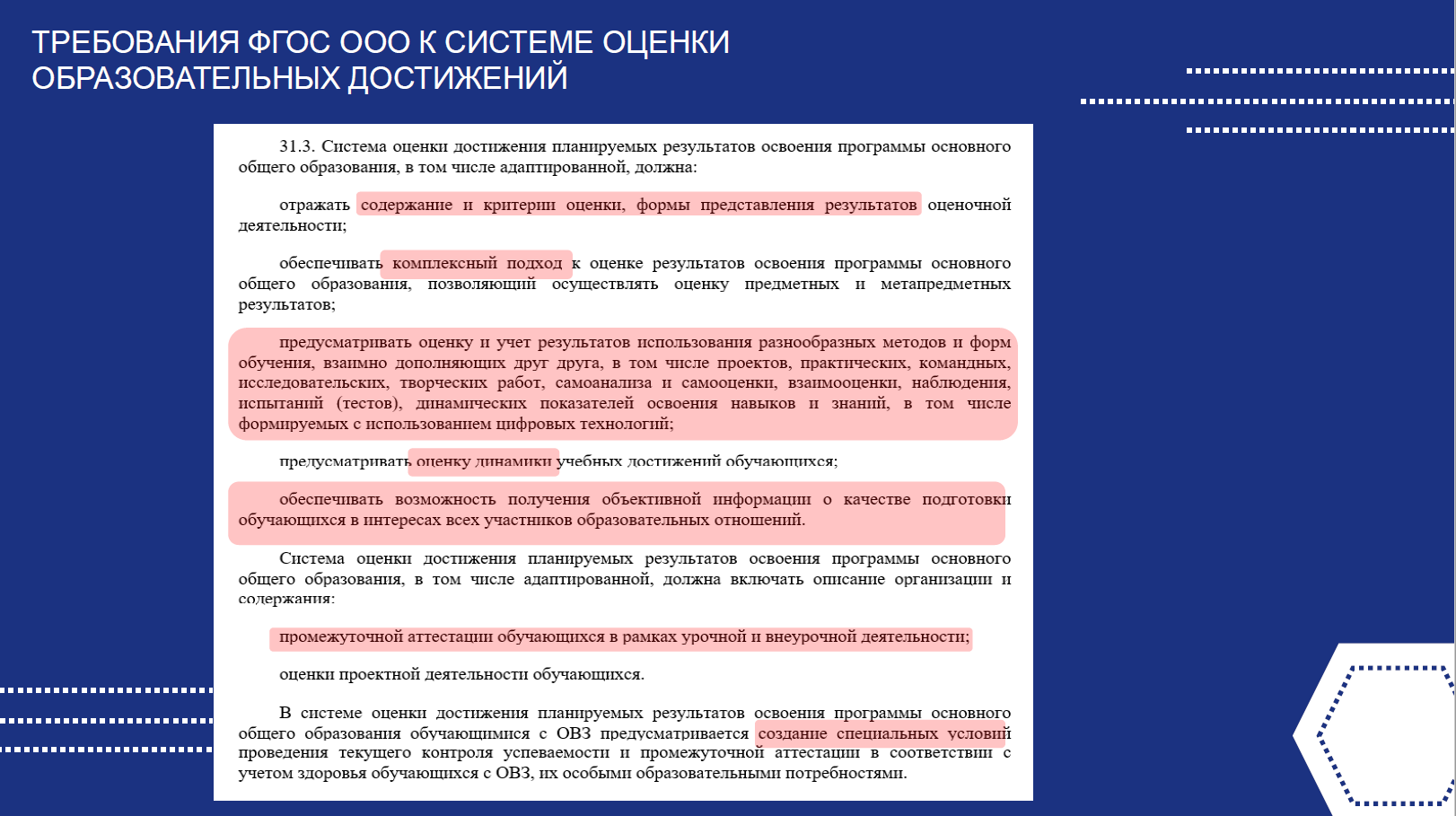 Теоретический аспект оценки качества образования
Приказ Рособрнадзора N 590, Минпросвещения России N 219 от 06.05.2019 «Об утверждении Методологии и критериев оценки качества общего образования в общеобразовательных организациях
В рамках Методологии рассматриваются следующие направления оценки качества образования:
оценка культуры самооценки образовательных организаций, внедрение технологий формирующего оценивания как способа продвижения к поставленным целям обучения с учетом целей и особенностей участников образовательных отношений;
оценка степени соответствия подготовки обучающихся требованиям ФГОС к результатам освоения образовательных программ;
оценка степени соответствия образовательной деятельности требованиям ФГОС к условиям реализации образовательной деятельности;
оценка степени соответствия подготовки обучающихся их потребностям, потребностям предприятий и учреждений;
оценка степени соответствия образовательной деятельности потребностям обучающихся, потребностям организаций среднего и высшего профессионального образования, предприятий и учреждений, потенциальными будущими работниками которых являются обучающиеся в образовательной организации.
Единая система оценки качества образования (ЕСОКО)
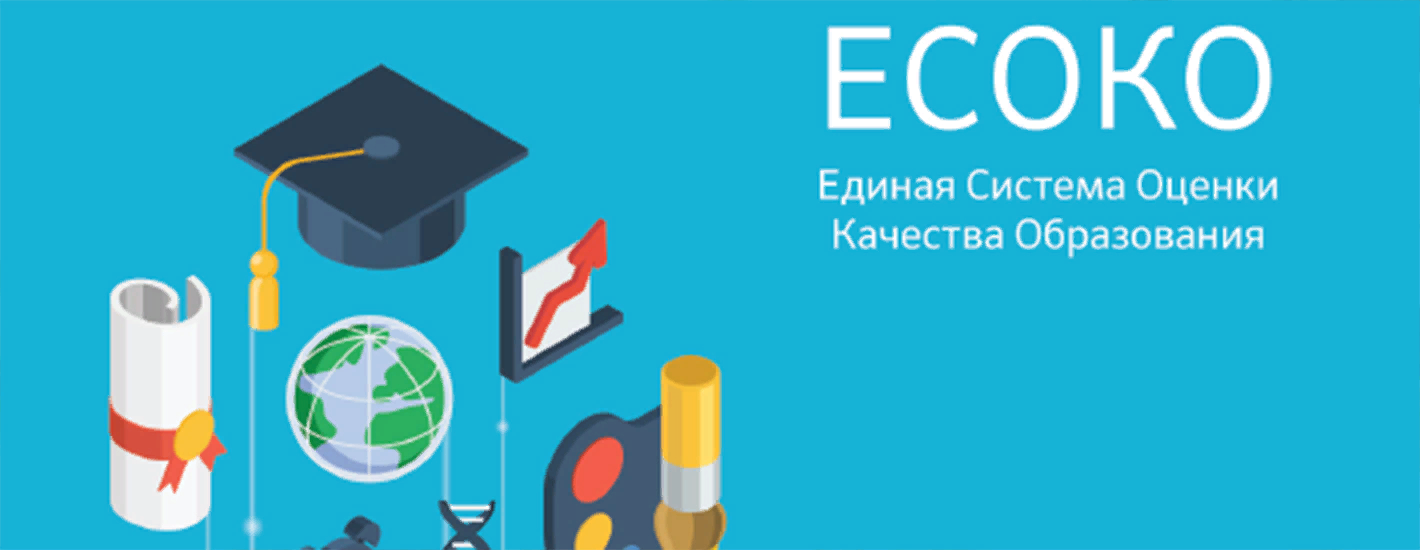 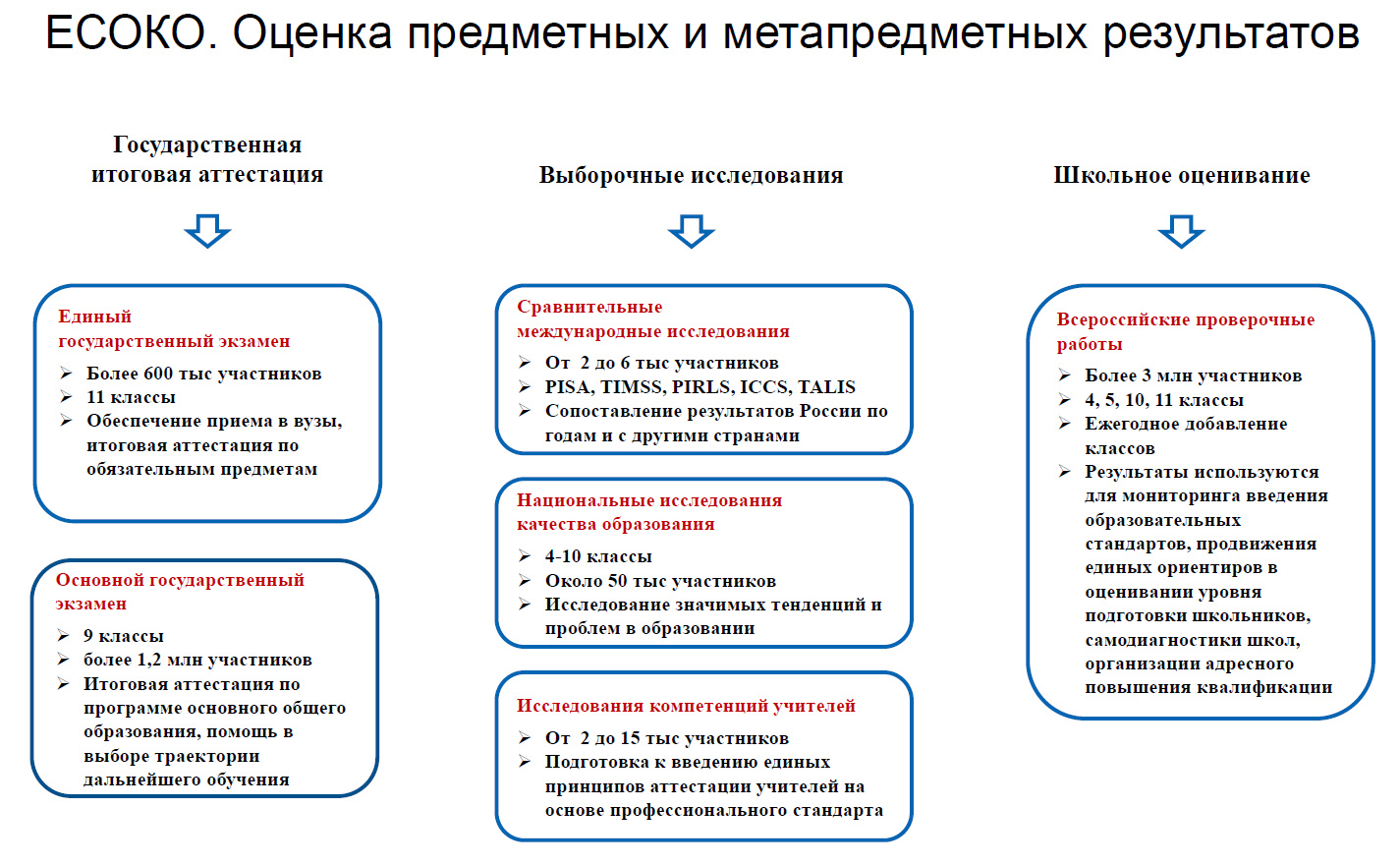 Внутренняя система оценки качества образования – ВСОКО
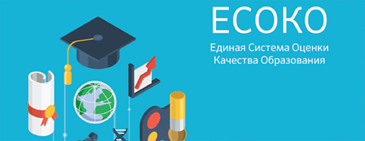 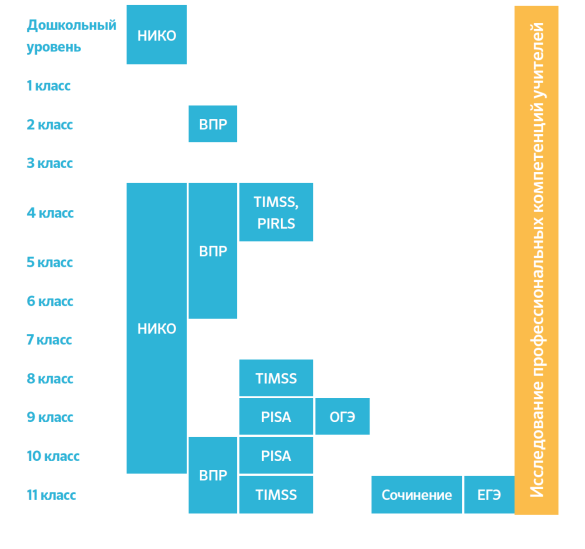 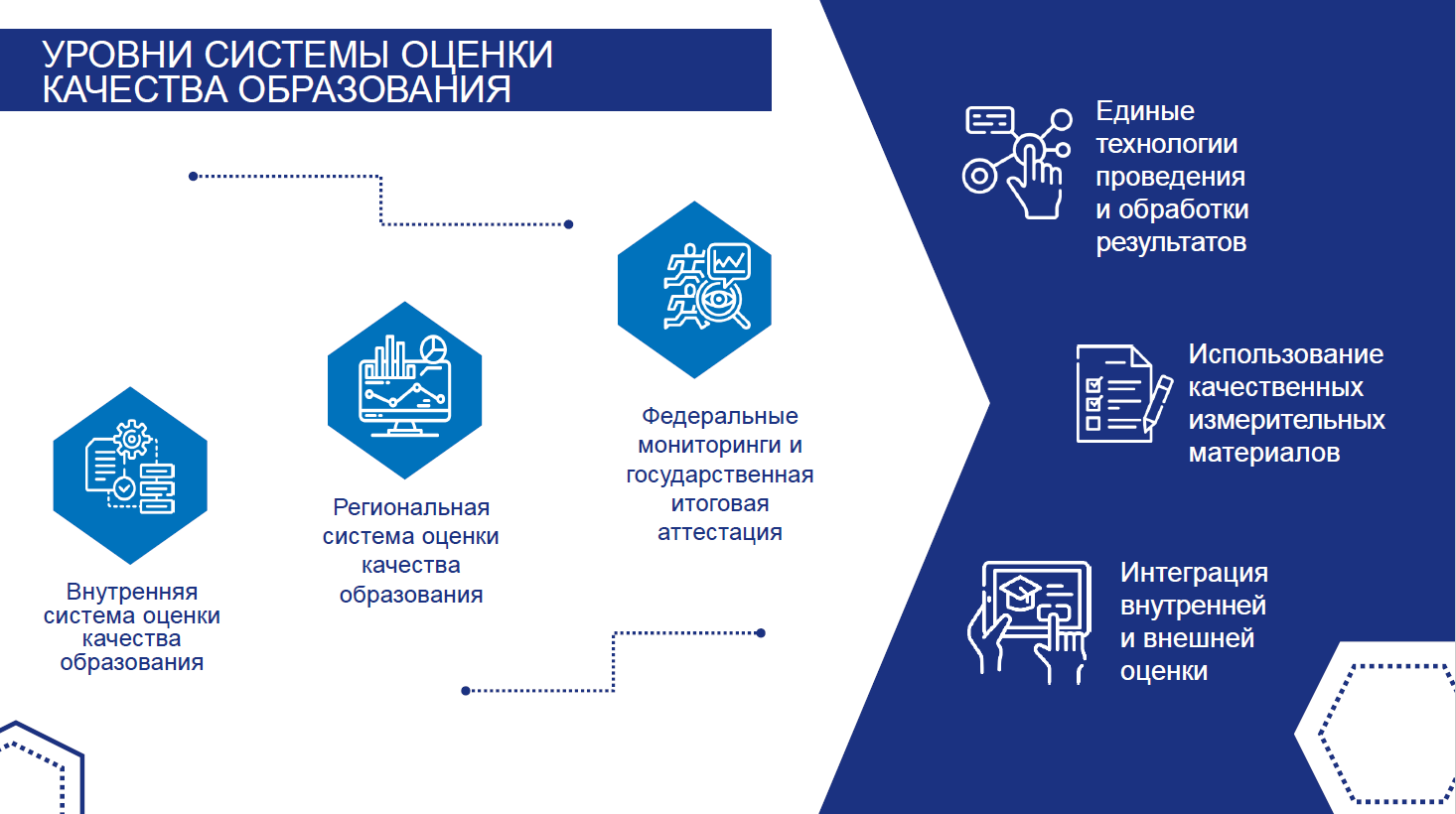 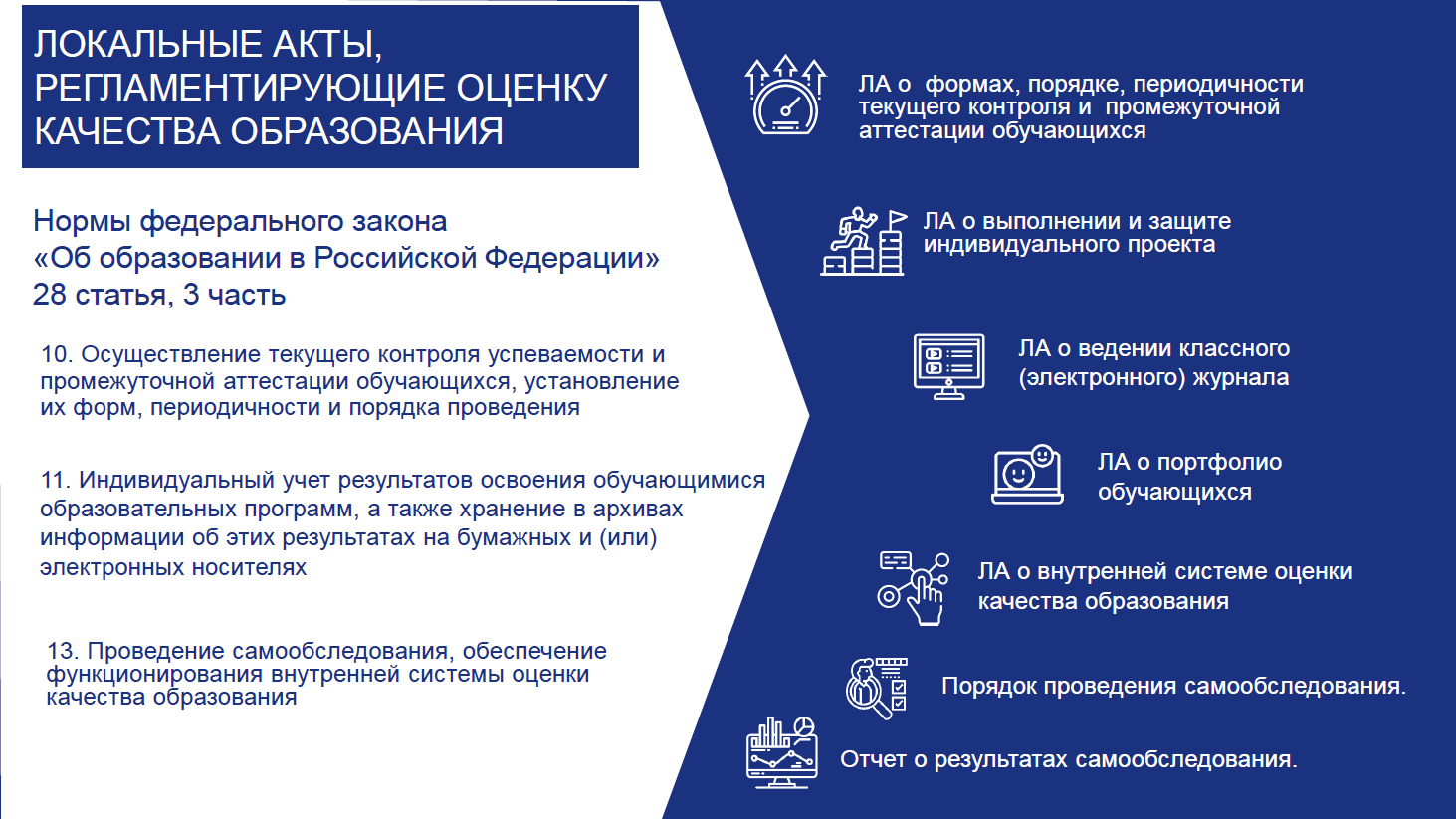 Мониторинг нормативно-правового регулирования оценки качества образования в образовательной организации
Скачать форму чек листа оценки ЛА
Мониторинг нормативно-правового регулирования оценки качества образования в образовательной организации
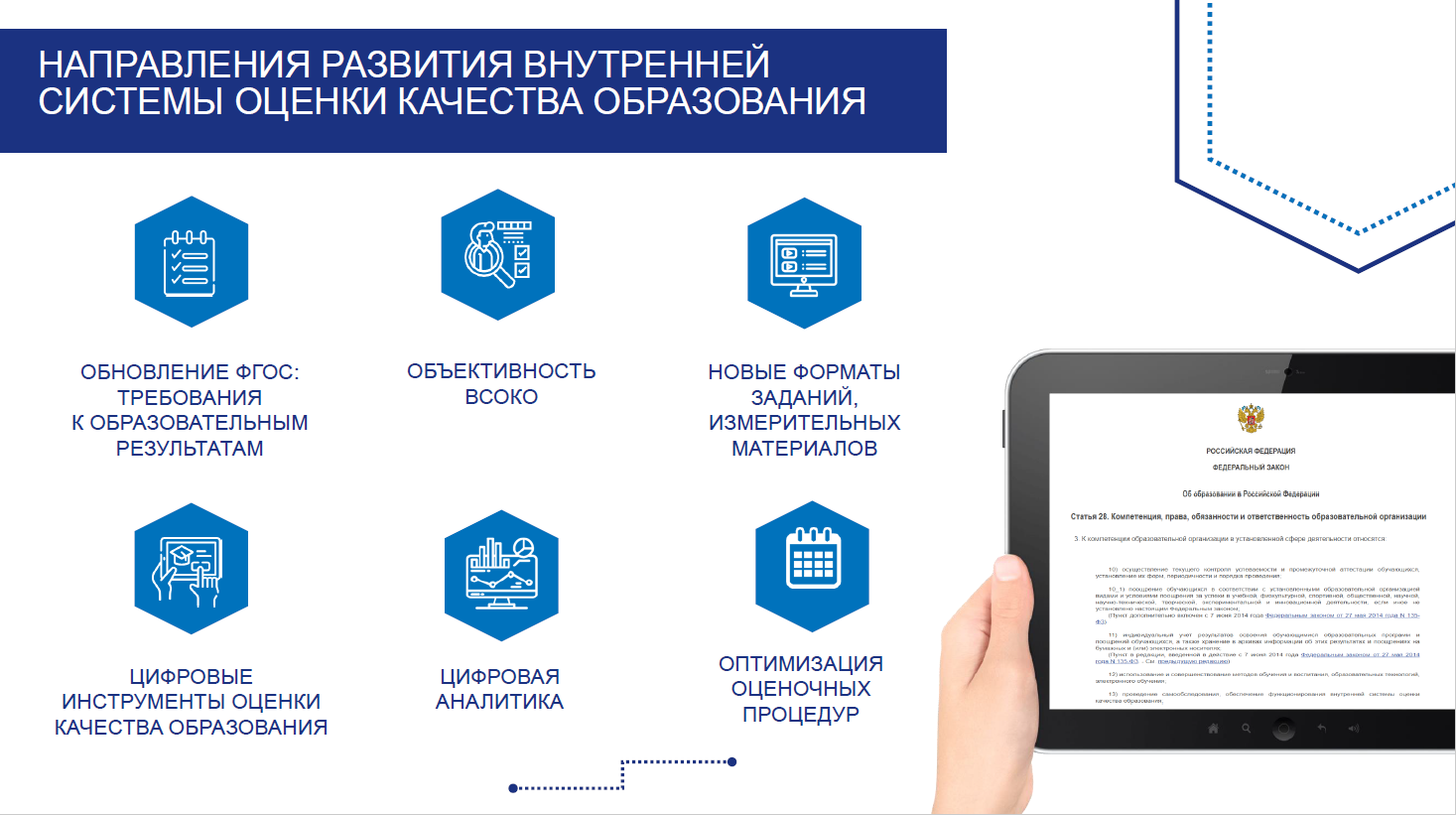 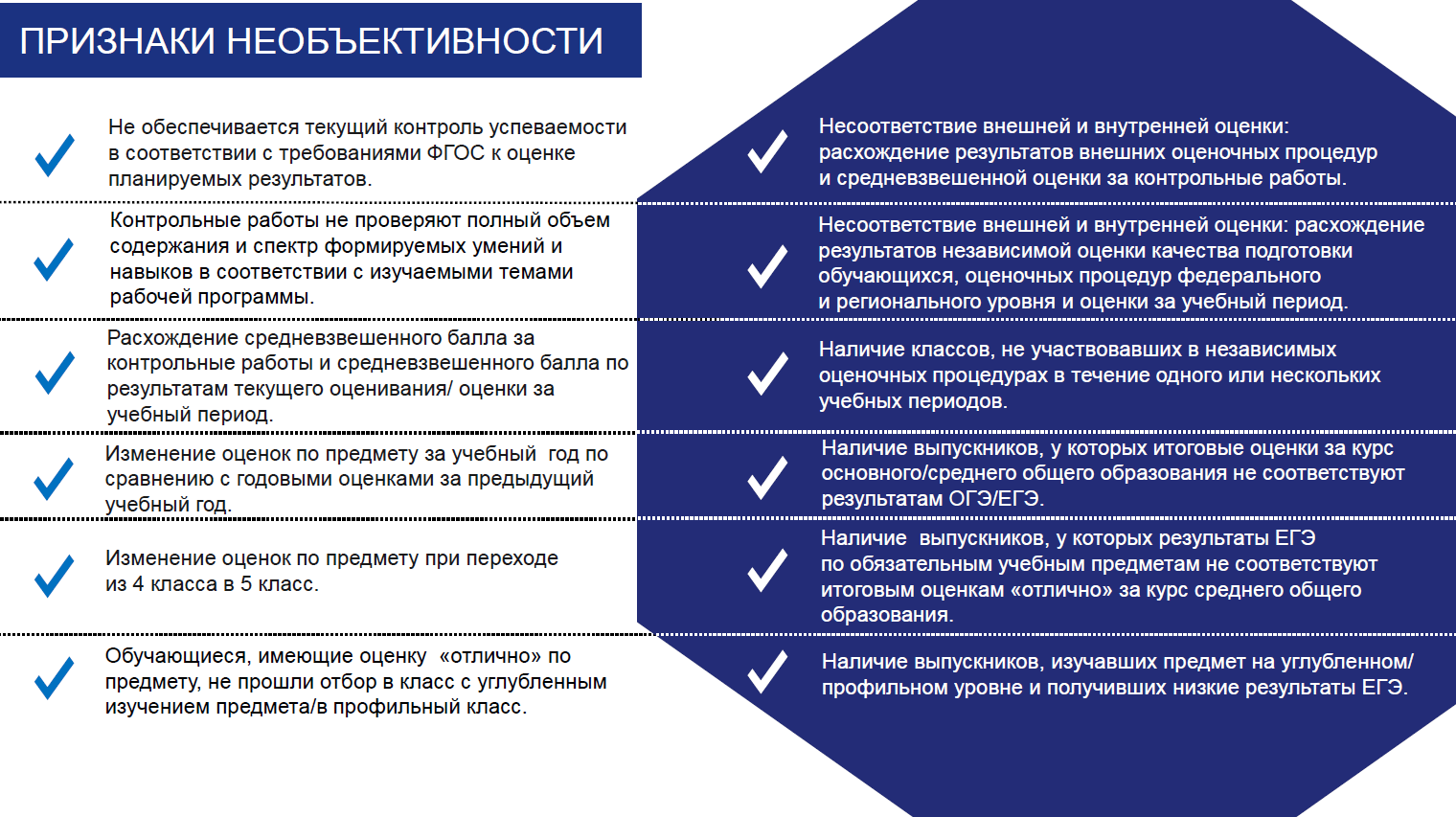 Факторы влияющие на объективность оценки качества
«Некачественные» локальные акты ОО
Отсутствие единых подходов, не исполнение принятых локальных актов ОО, профессиональные дефициты педагогических работников в области оценки образовательных результатов
Ошибки планирования оценочных процедур
Настройка системы АСУ РСО на использование среднеарифметического значения текущих отметок при расчете отметки за период обучения
Отсутствие единого подхода к оценки планируемых результатов при проведении внутреннего и внешнего мониторингов
«Неоднозначное» отношение участников образовательных отношений к объективной оценке образовательных результатов
Профессиональные дефициты педагогических работников в вопросах объективности оценки качества образовательных результатов
Объективность оценочных процедур. Показатели
Показатели рейтинга образовательных учреждений Самарской области:
1.2. Соответствие не менее 75% итоговых (годовых) отметок обучающихся 4-х классов результатам ВПР
1.10. Доля выпускников, получивших аттестат особого образца, набравших по всем предметам ОГЭ максимальный балл по                      5-балльной шкале
1.11. Соответствие не менее 75% годовых отметок обучающихся 9-х классов результатам ОГЭ
1.16. Доля выпускников, получивших аттестаты о среднем общем образовании, от общего числа обучающихся допущенных до ГИА (без учета сентябрьских сроков)
1.17. Доля выпускников, награжденных медалью "За особые успехи в учении", которые получили не менее 70 баллов по одному из предметов по выбору
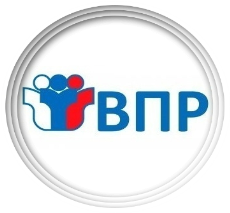 Маркеры ФИОКО для отбора школ, имеющих необъективные результаты ВПР
ВСЕГО 14 маркеров:
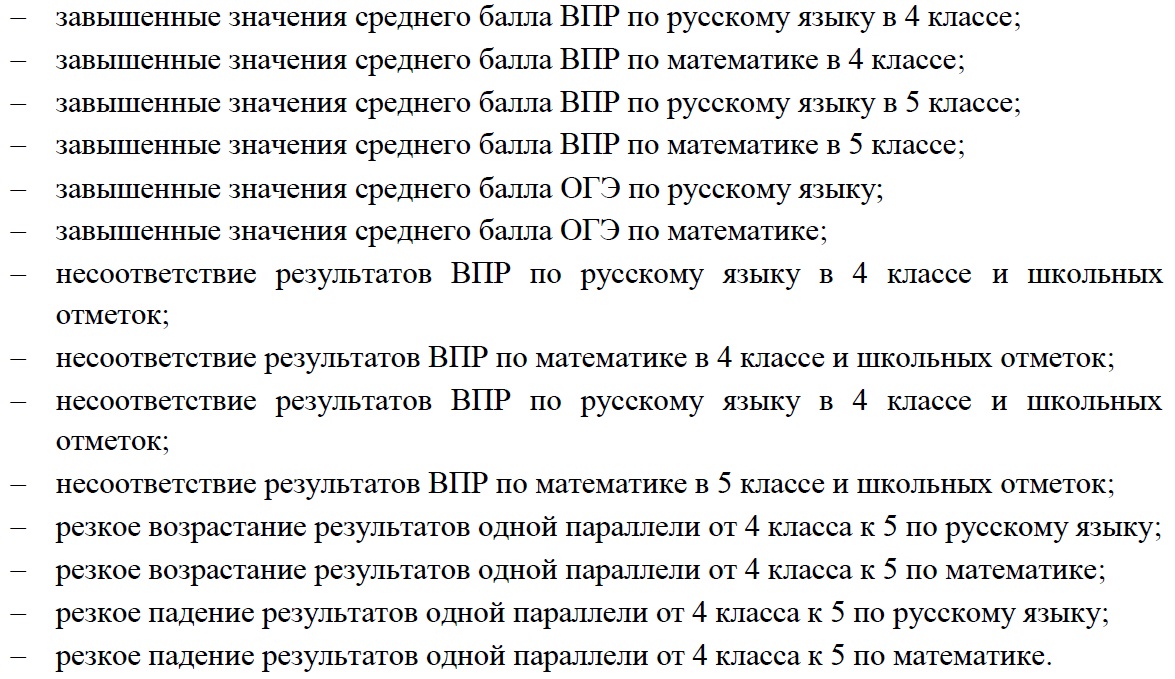 см. «Методическая суббота руководителей ОО» – сентябрь 2021 г. https://iro63.ru/upload/medialibrary/1a3/wpsa5lsf0nnw2ocpworyorikilec9mlh.pdf
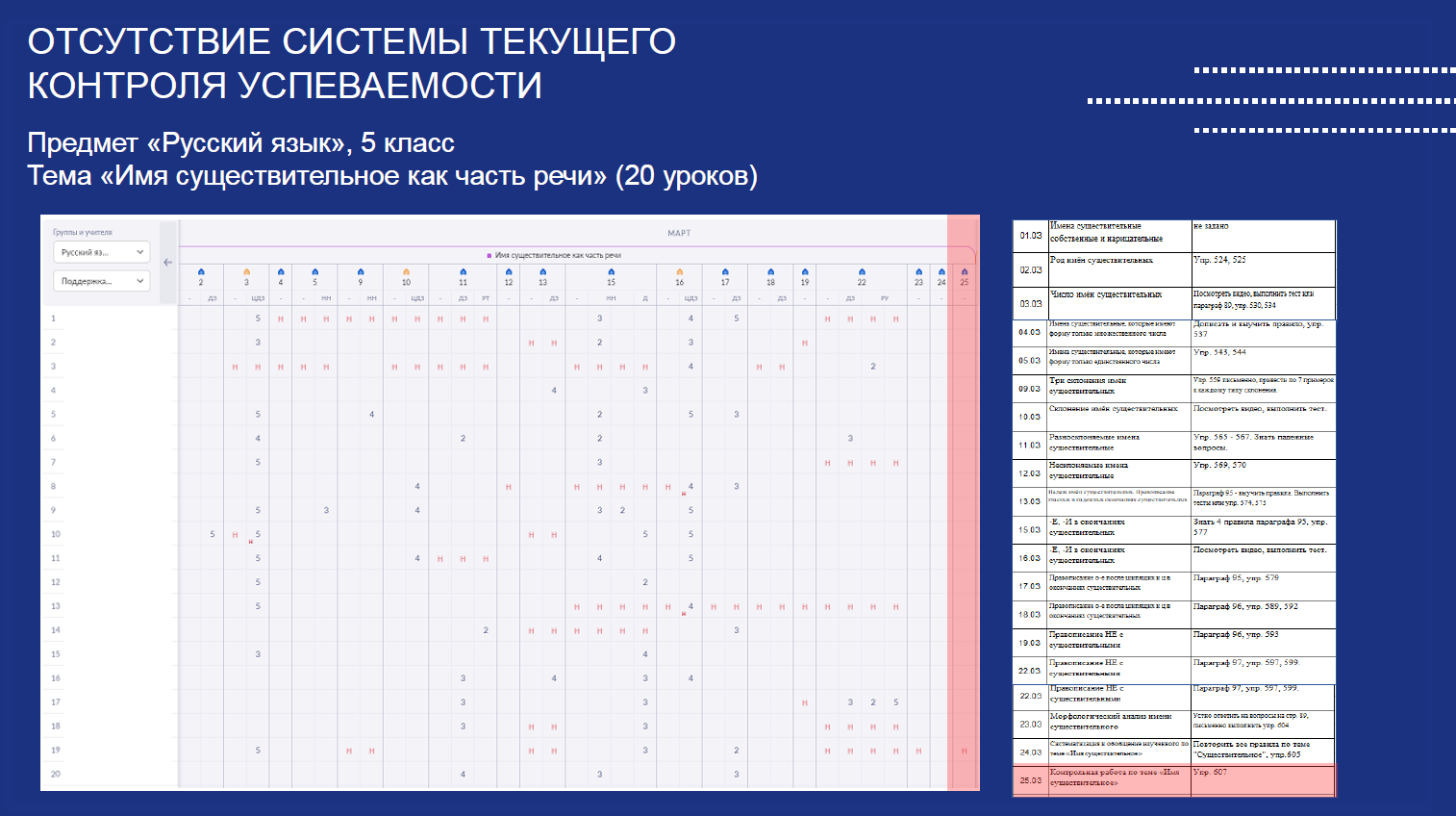 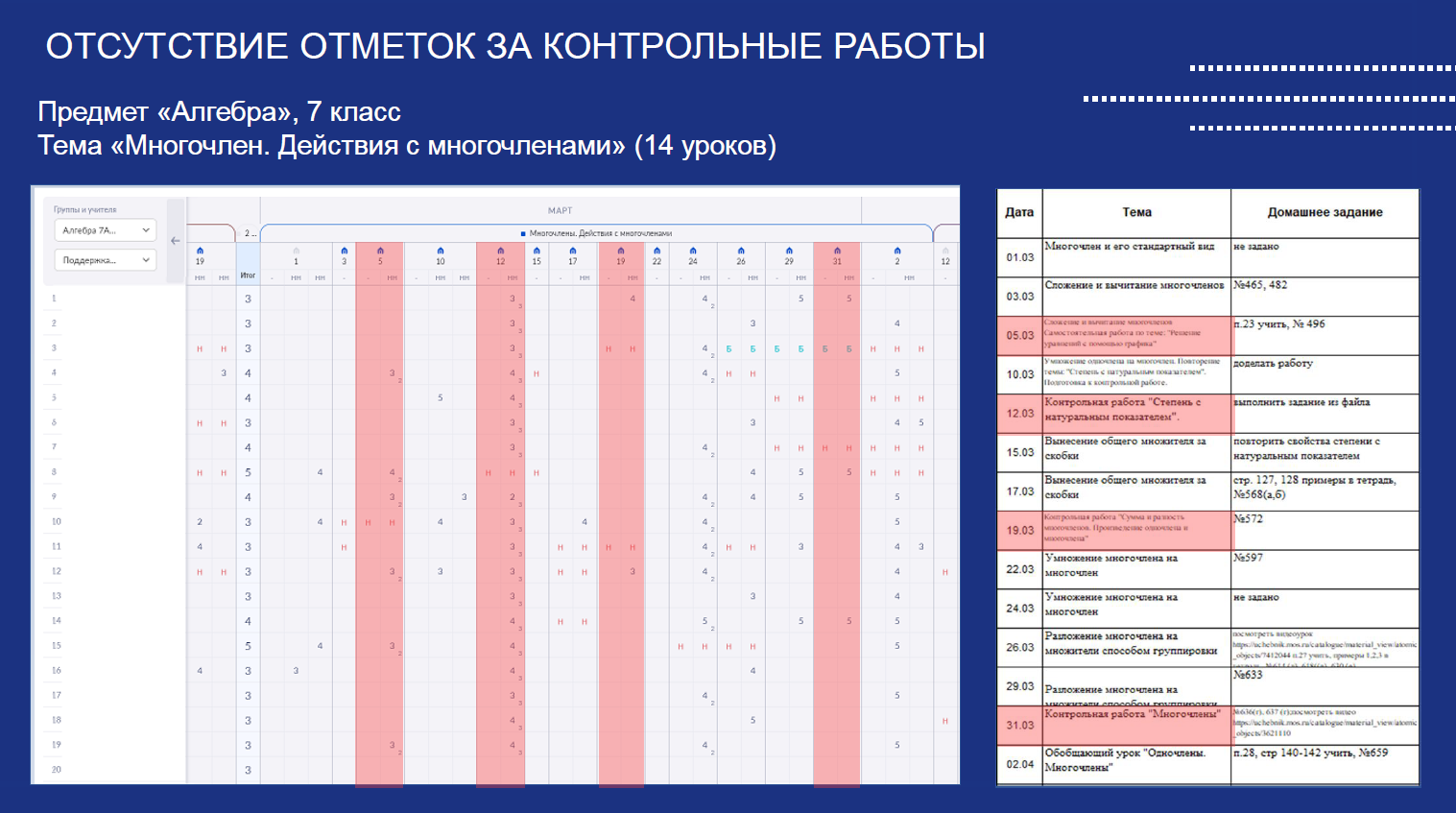 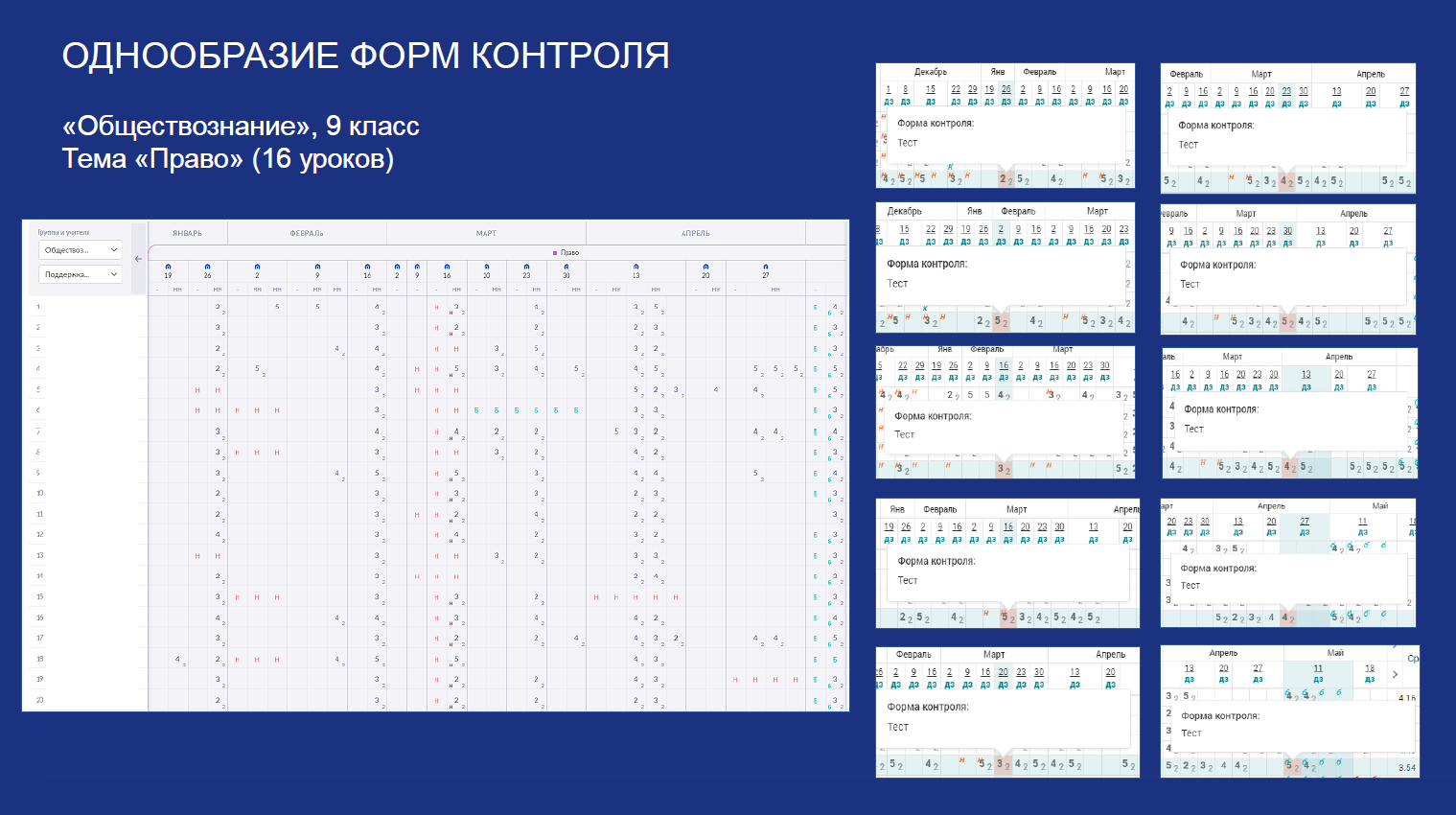 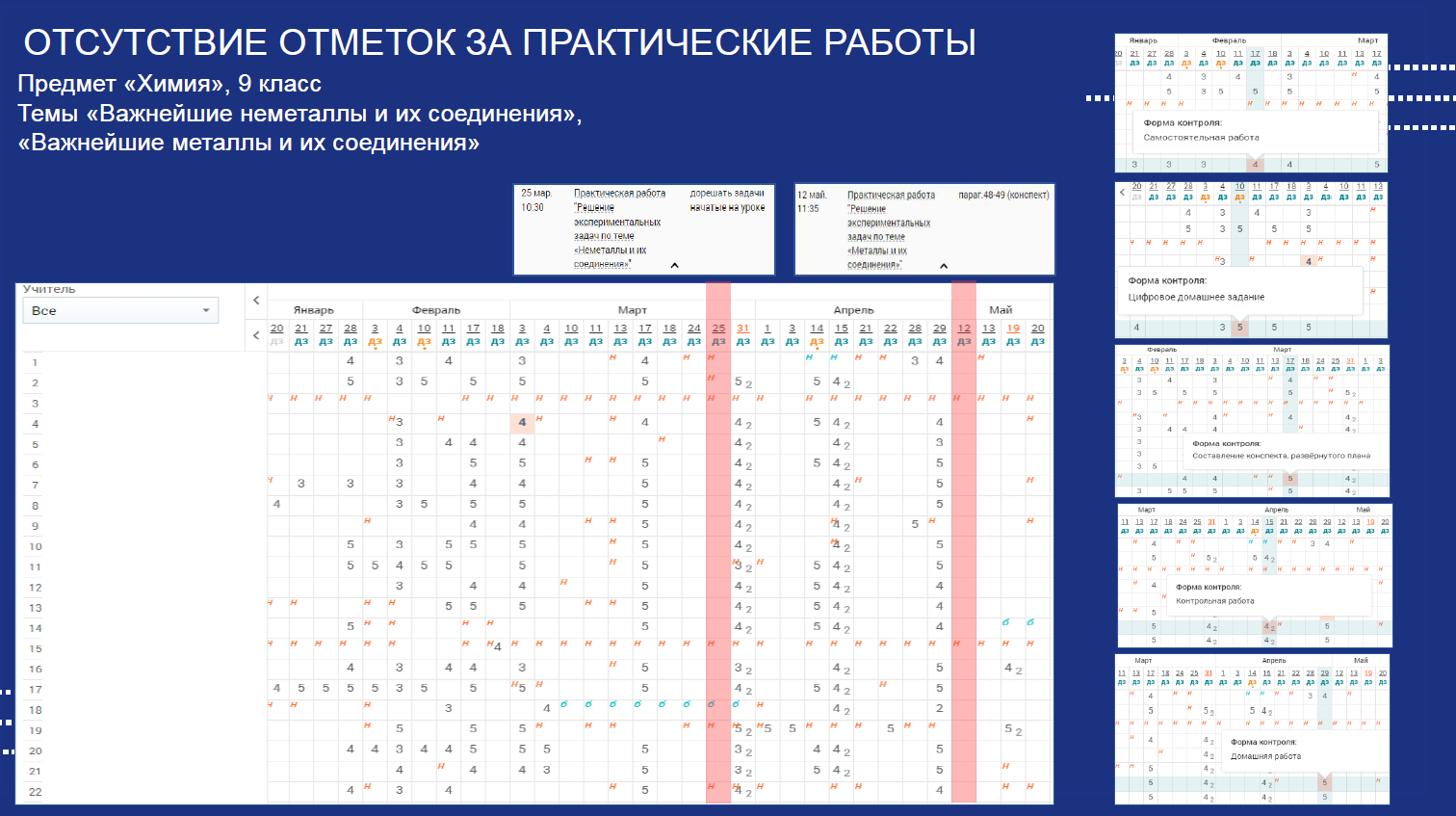 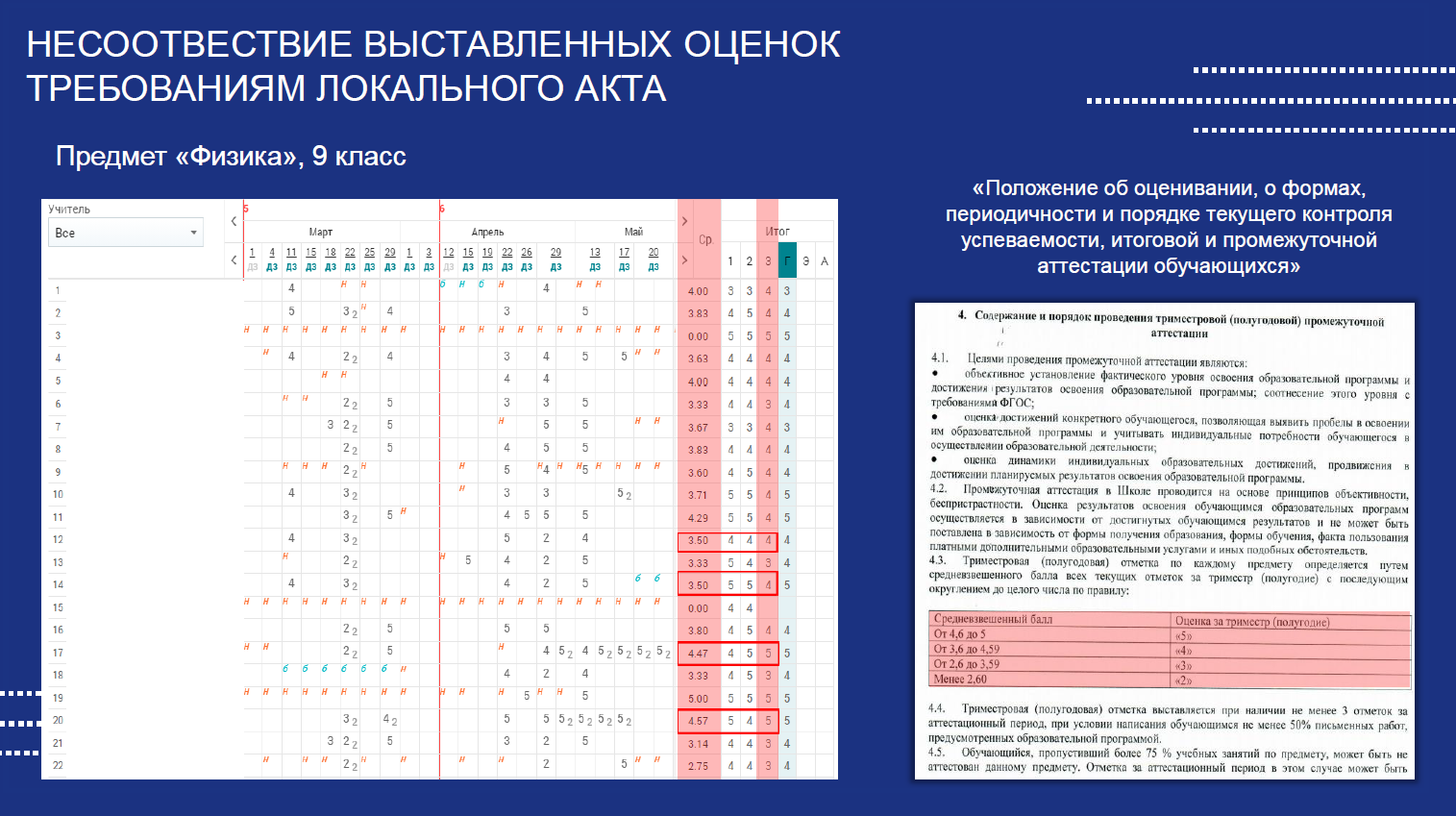 НЕСООТВЕТСТВИЕ ВЫСТАВЛЕННЫХ ОТМЕТОК ТРЕБОВАНИЯМ ЛОКАЛЬНОГО АКТА
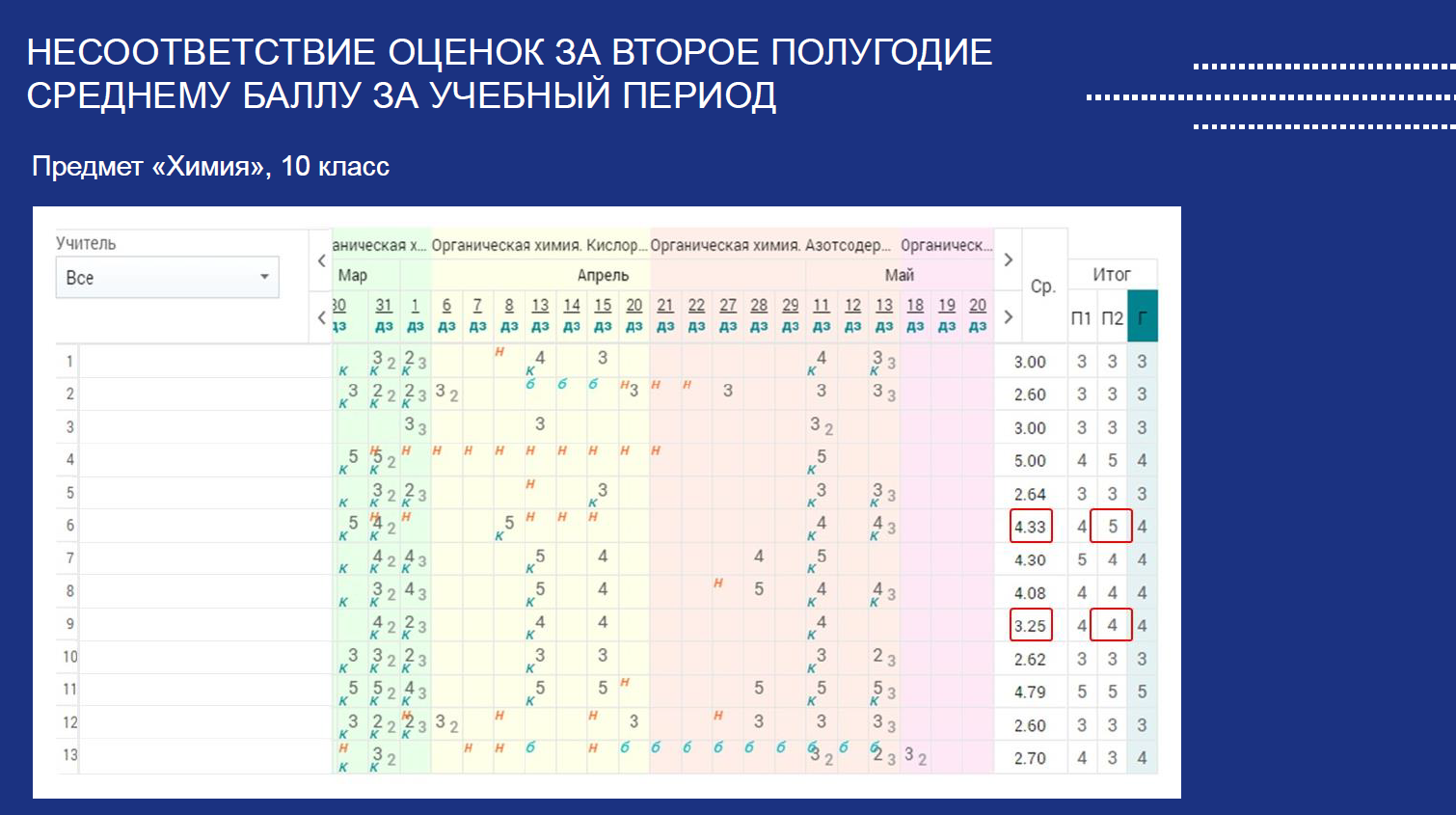 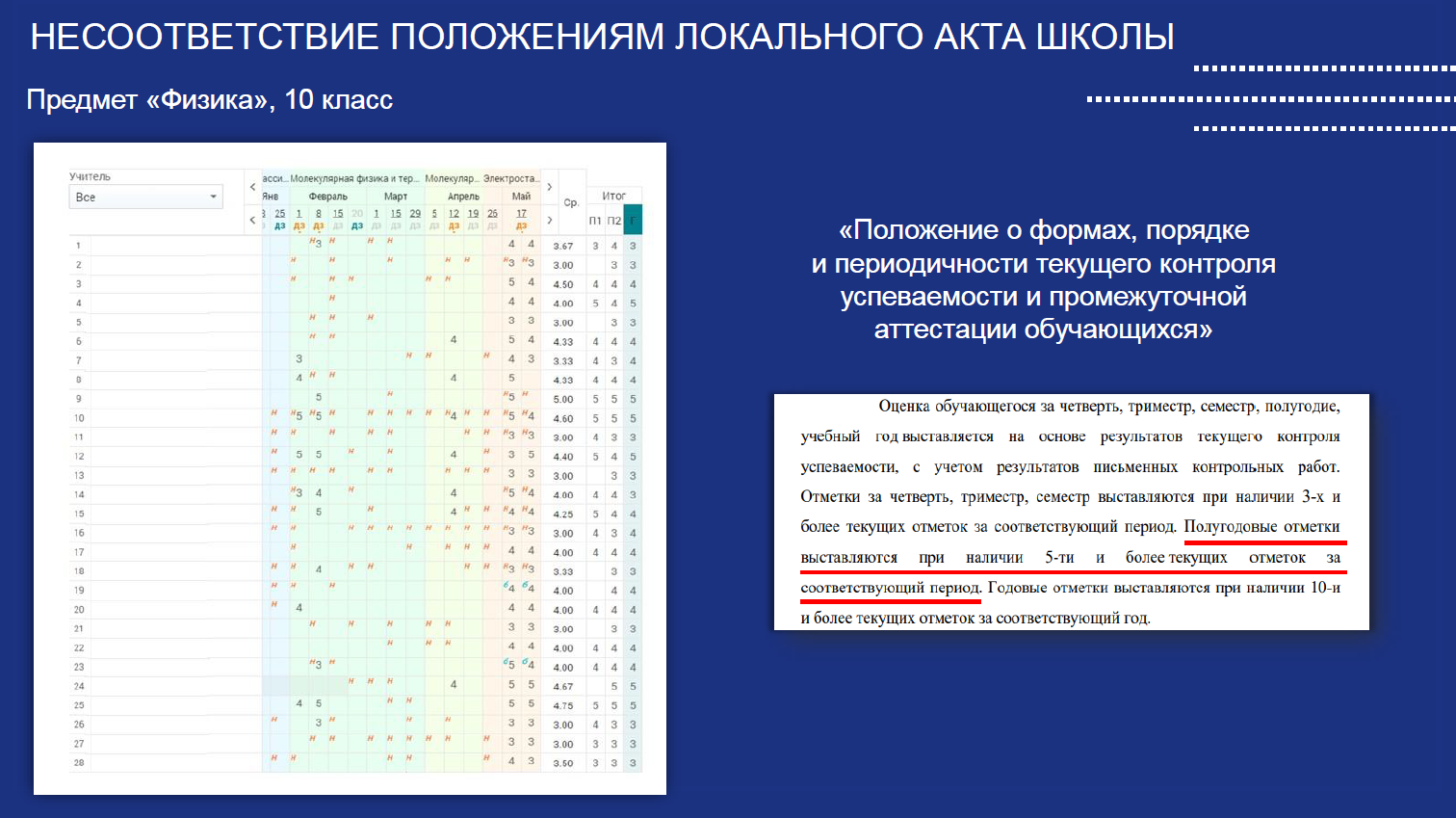 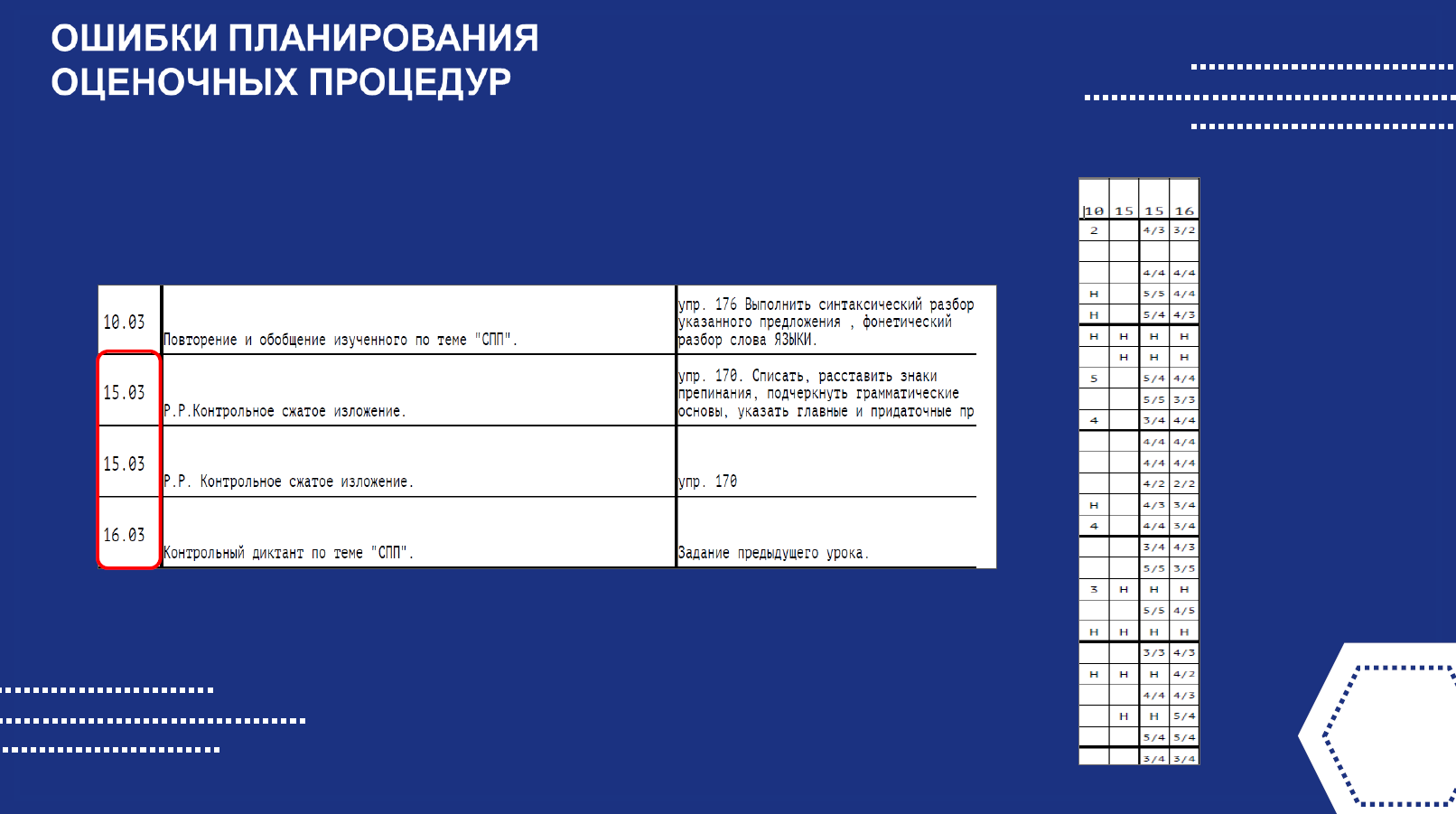 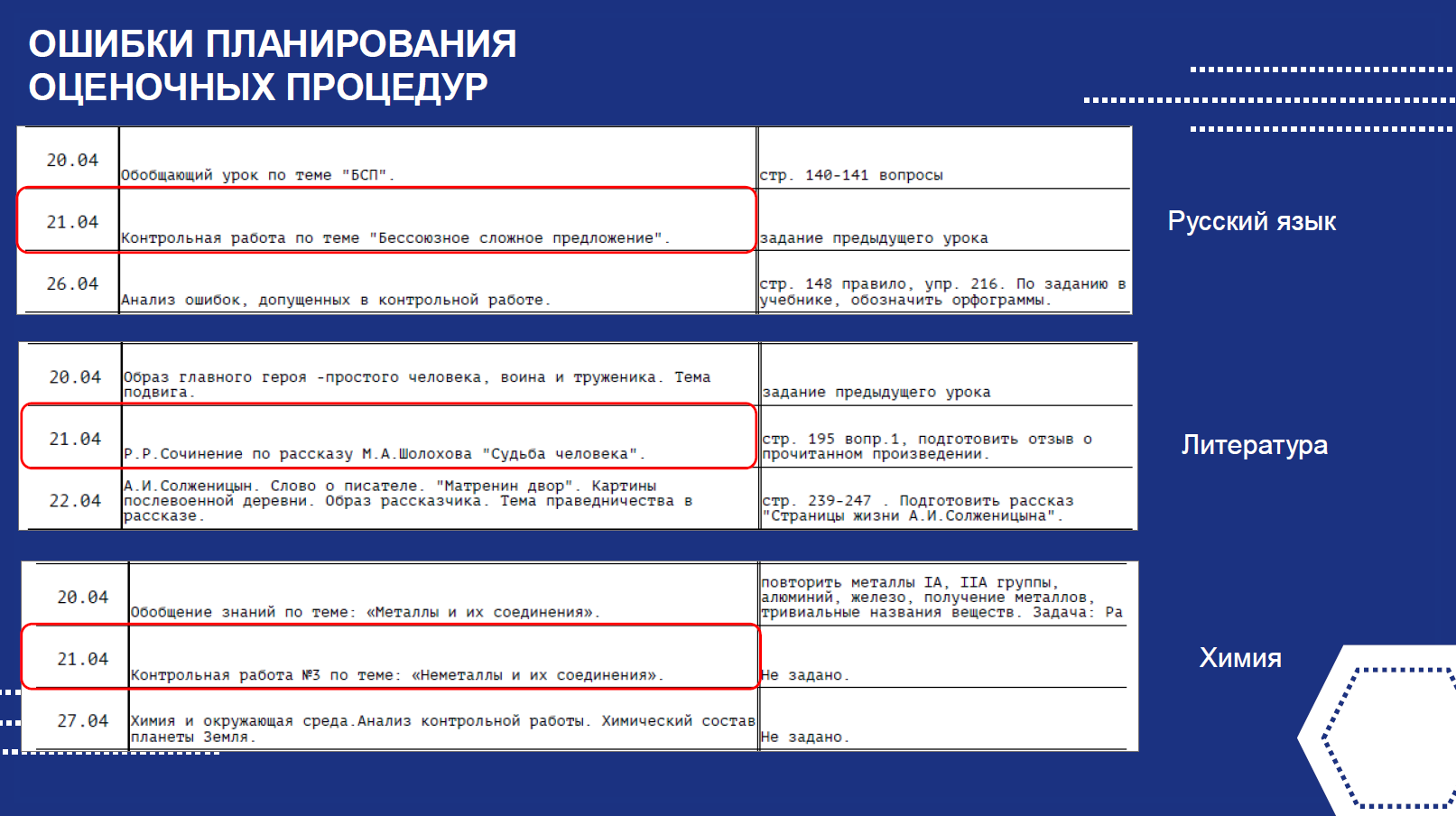 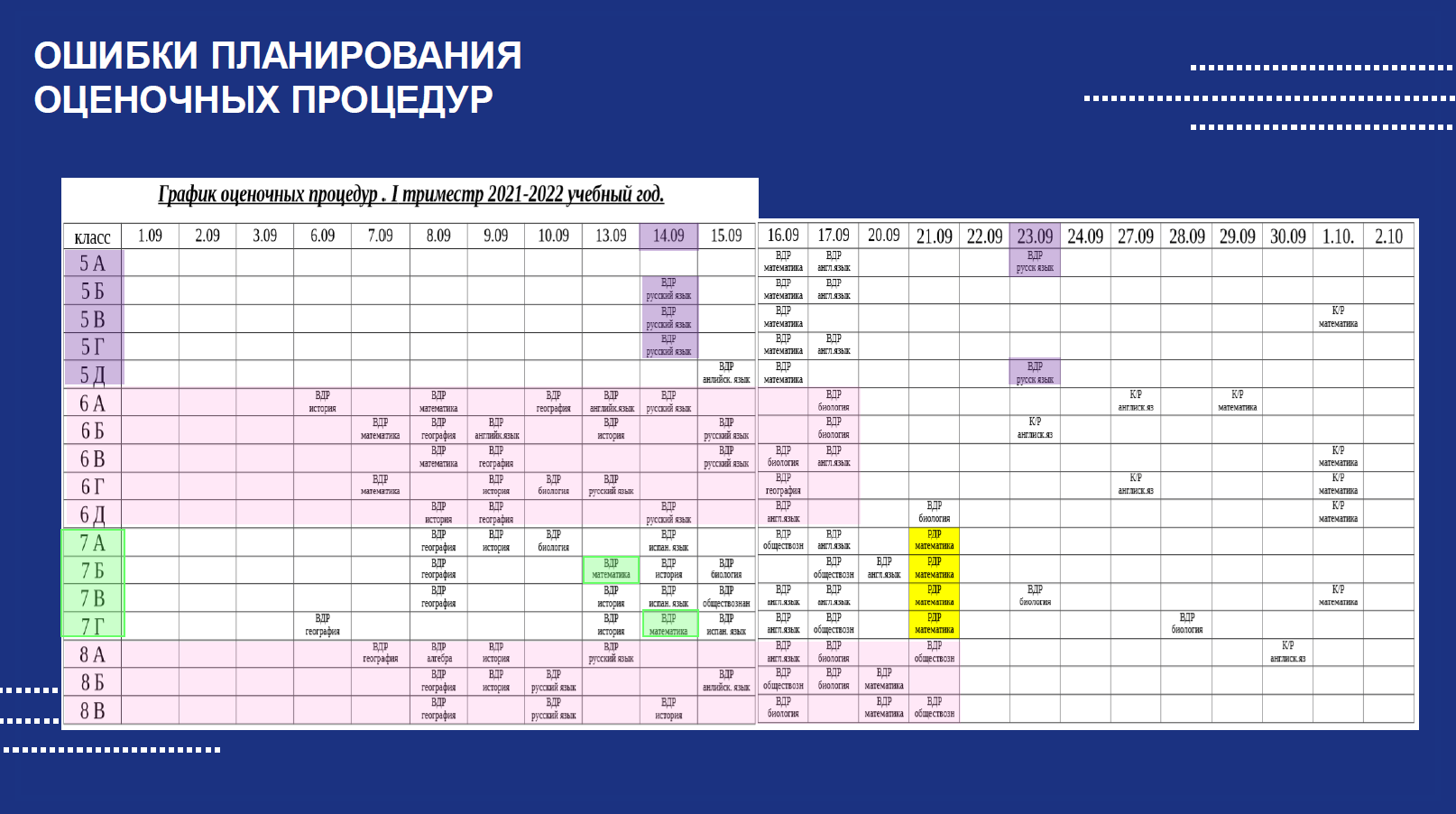 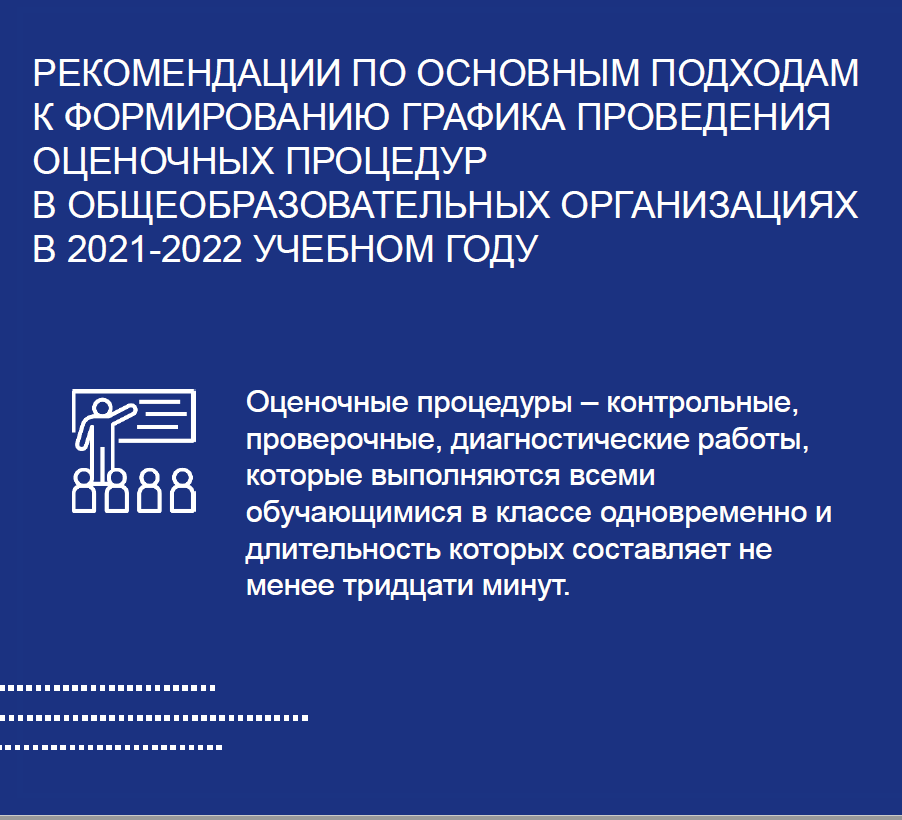 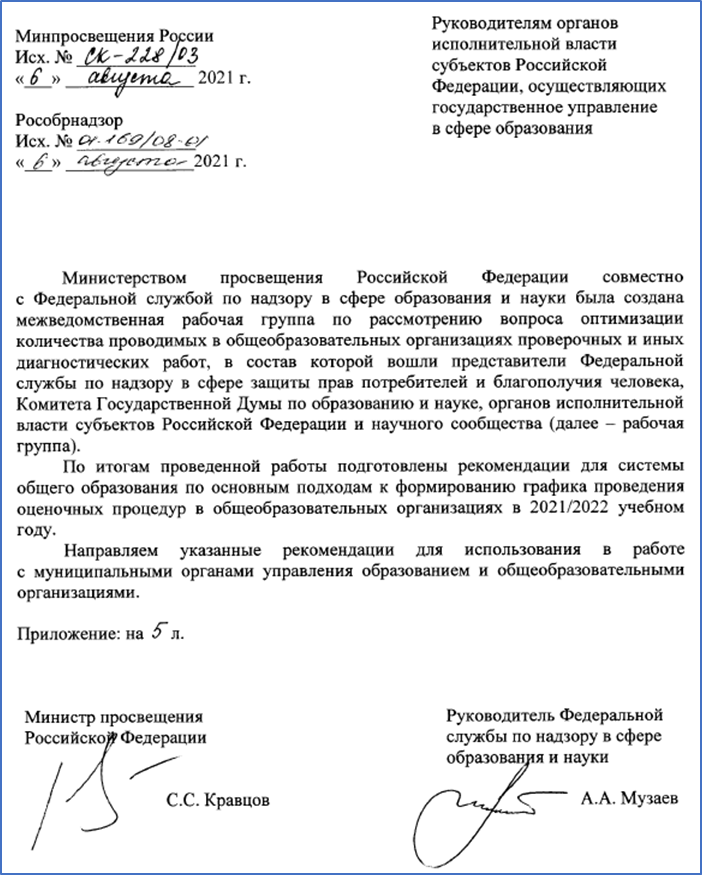 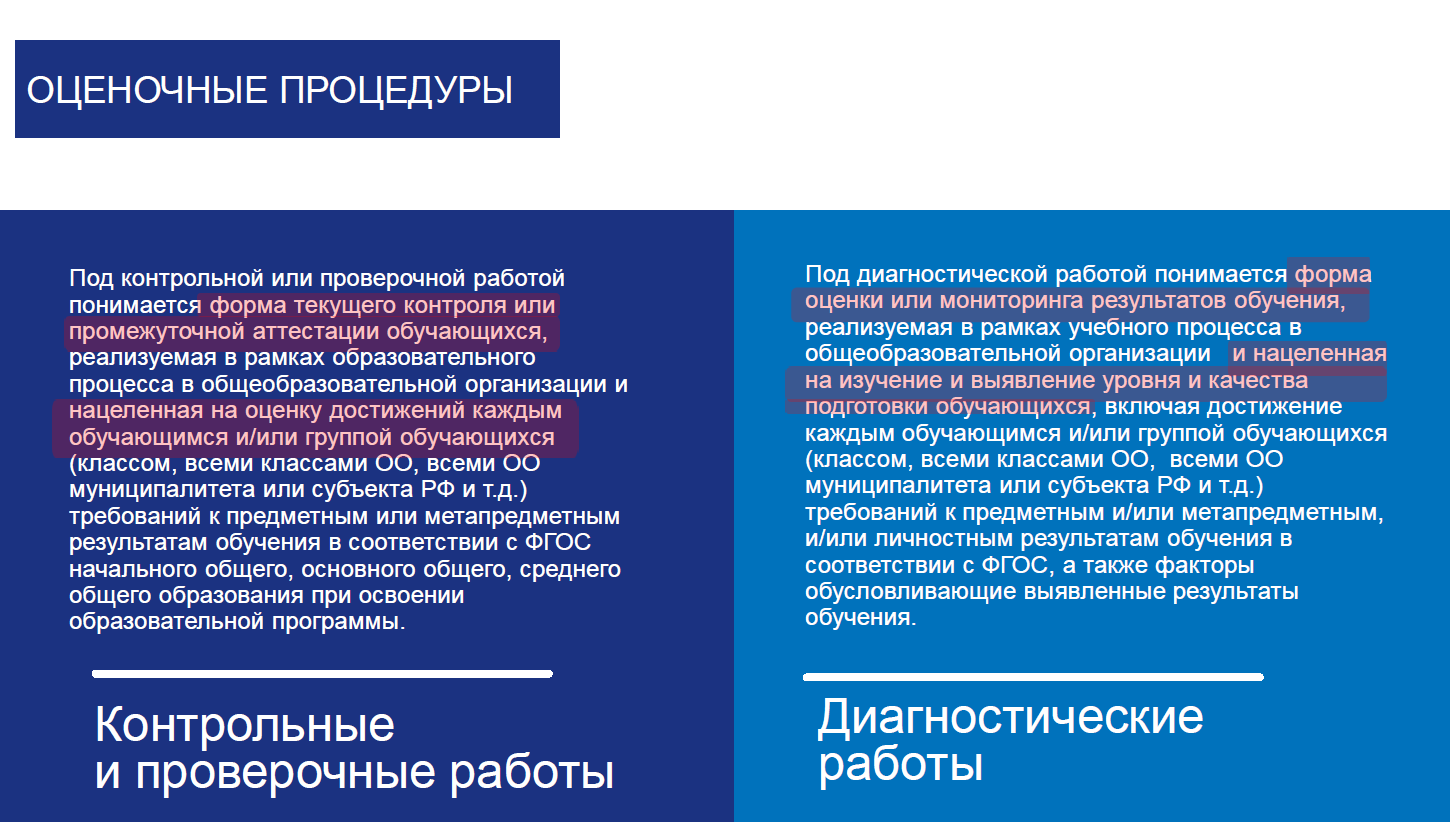 Рекомендации по упорядочиванию оценочных процедур
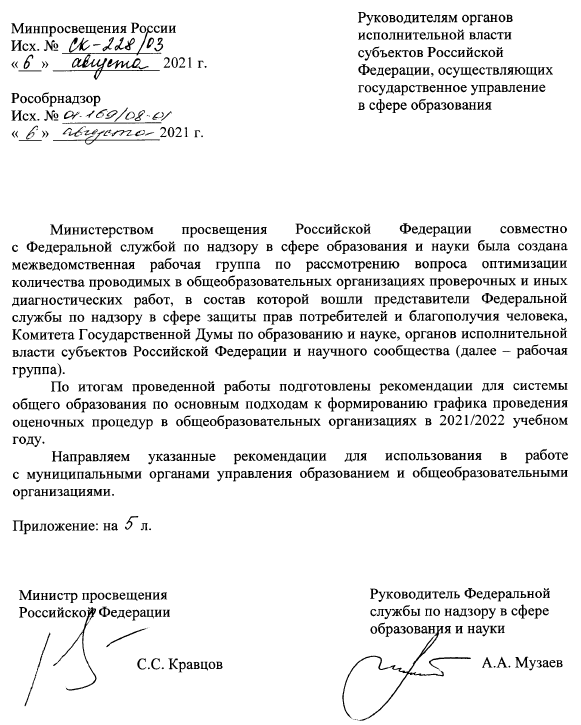 ПЕРИОДИЧНОСТЬ И ВРЕМЯ
Не чаще одного раза в 2,5 недели по предмету;
Не более 10% от времени, отведенного на изучение предмета.
НАГРУЗКА
не более одной процедуры в день;
не на первом и последних уроках;
интеграция внешних и внутренних оценочных процедур.
ЭФФЕКТИВНОСТЬ
проверка и анализ работ;
разбор ошибок и ликвидация пробелов;
повторение и закрепление материала.
КАЧЕСТВО
не использовать ксерокопии КИМ;
не замещать учебный процесс «предварительными» контрольными работами.
https://disk.yandex.ru/i/kGnIYAQZl1c1BA
1 ШАГ
Составление матрицы 
оценочных процедур на основе информации о независимых и внешних процедурах оценки качества
внесение данных о дате ВПР, НИКО, ЕГЭ, ОГЭ ,РКР, административных работ
Составление графика 
оценочных процедур
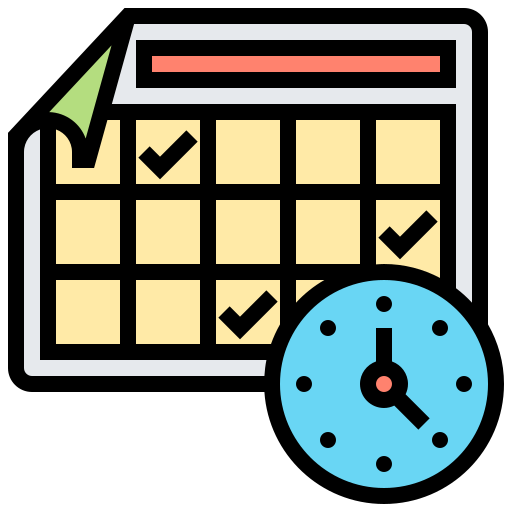 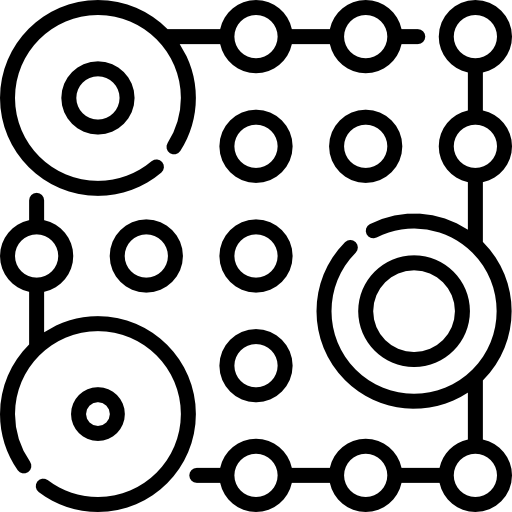 Необходимая информация 
для составления графика
Расписание 
занятий
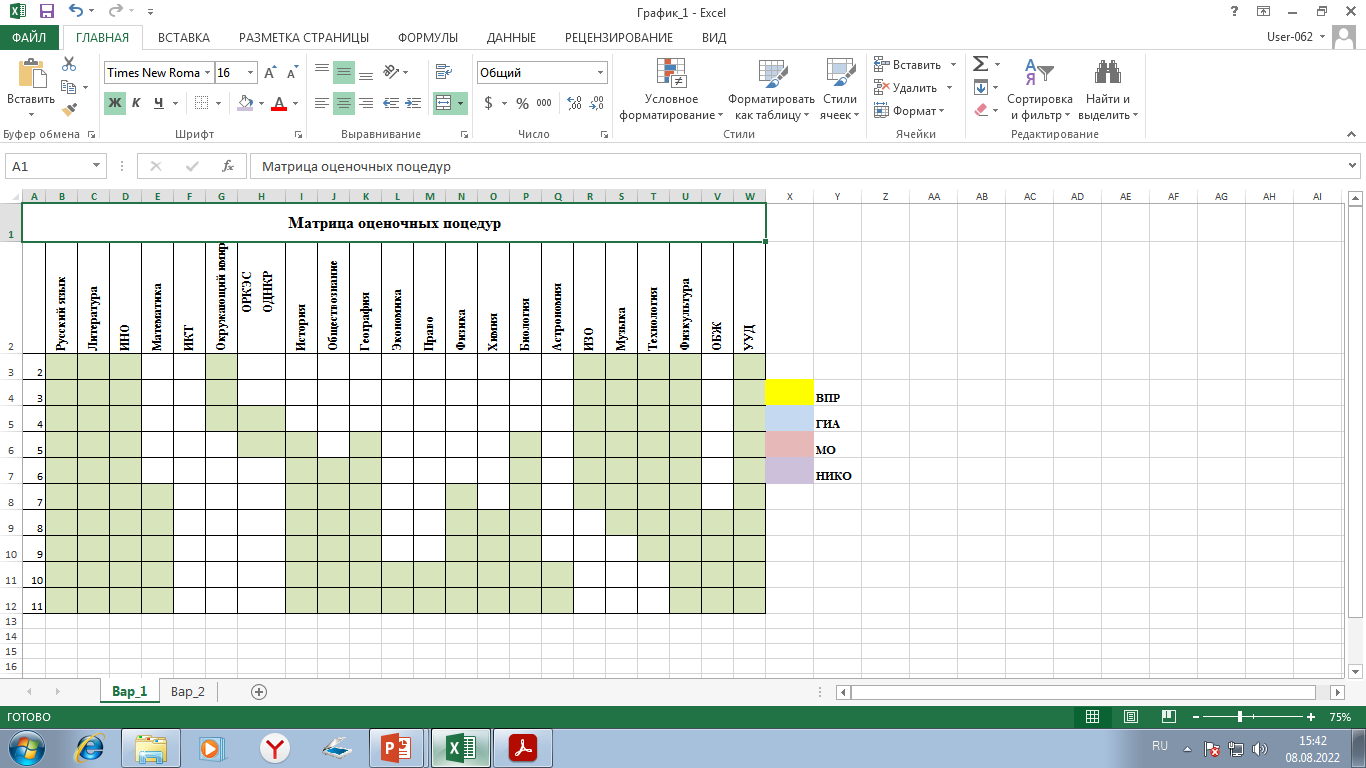 Не на первом и последнем уроке
Рабочая программа
КТП
График внешних
оценочных процедур
10% не более
времени
НИКО, ВПР, ОГЭ, ЕГЭ,РКР
Локальный акт
Учебный план
Календарный график
Учет времени каникул,
начала и окончания 
учебного года
Локальные акты 
регламентирующие 
ВСОКО
Скачать 
шаблон 
матрицы 
оценочных 
процедур
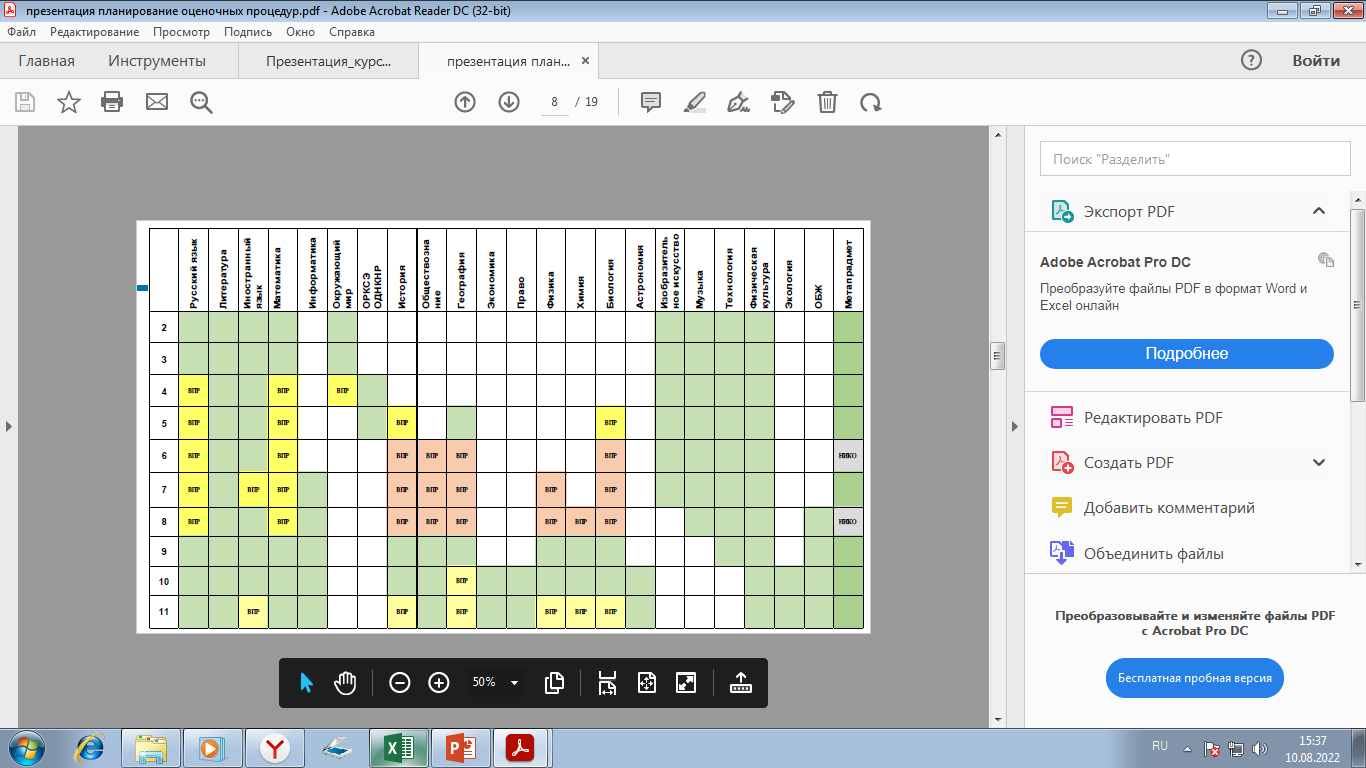 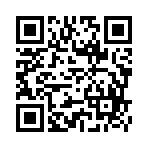 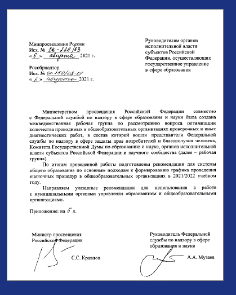 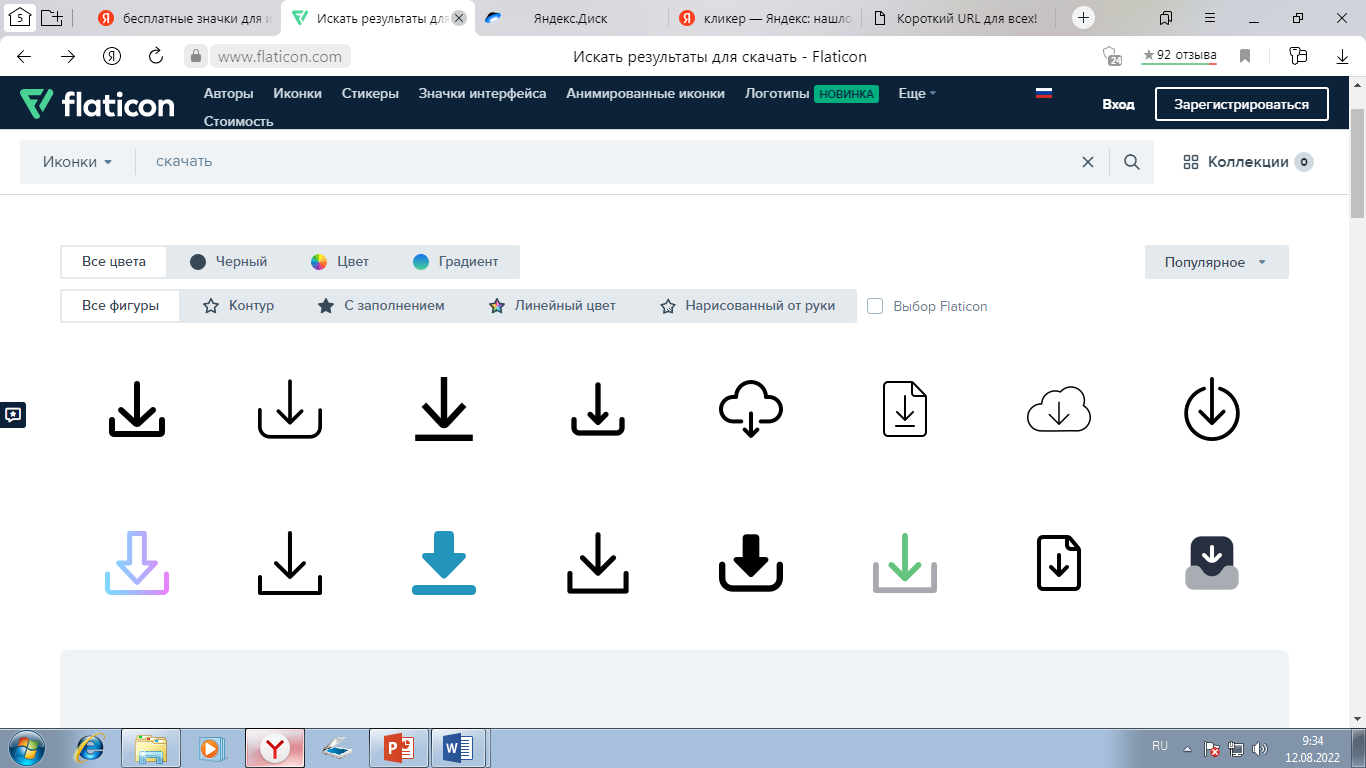 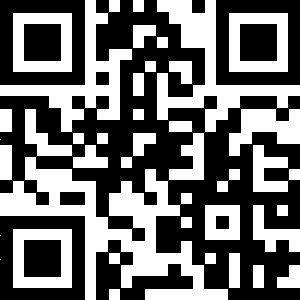 Письмо с 
рекомендациями
https://goo.su/RlgH7i
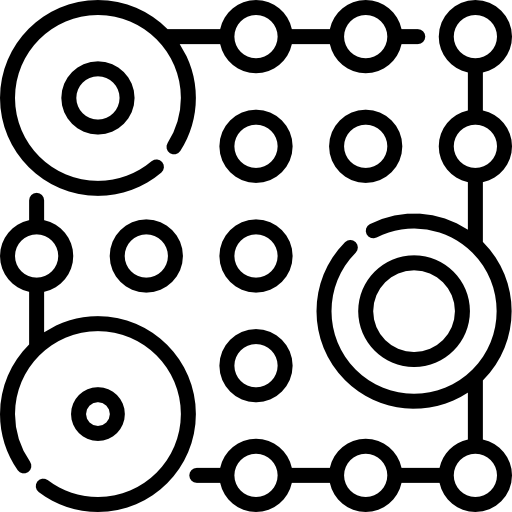 Матрица оценочных процедур
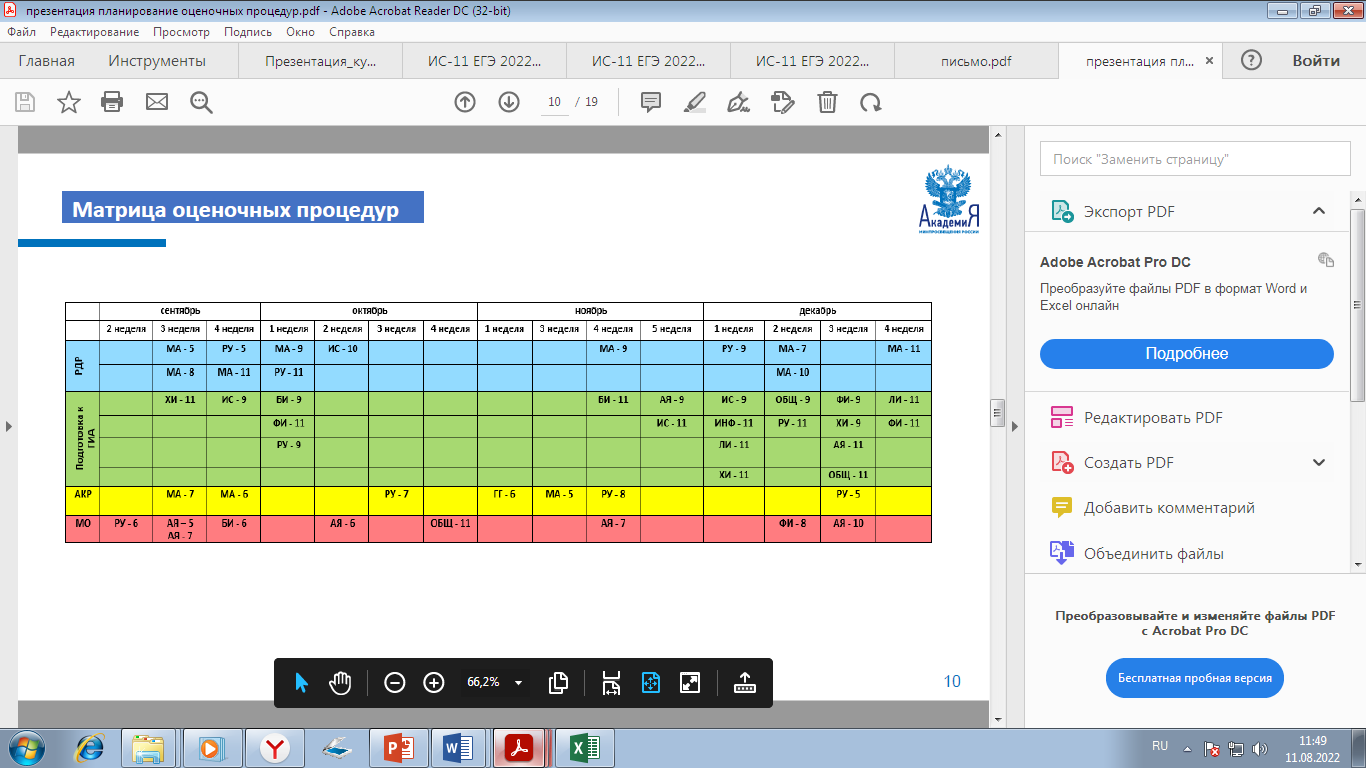 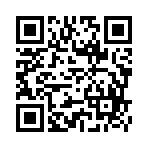 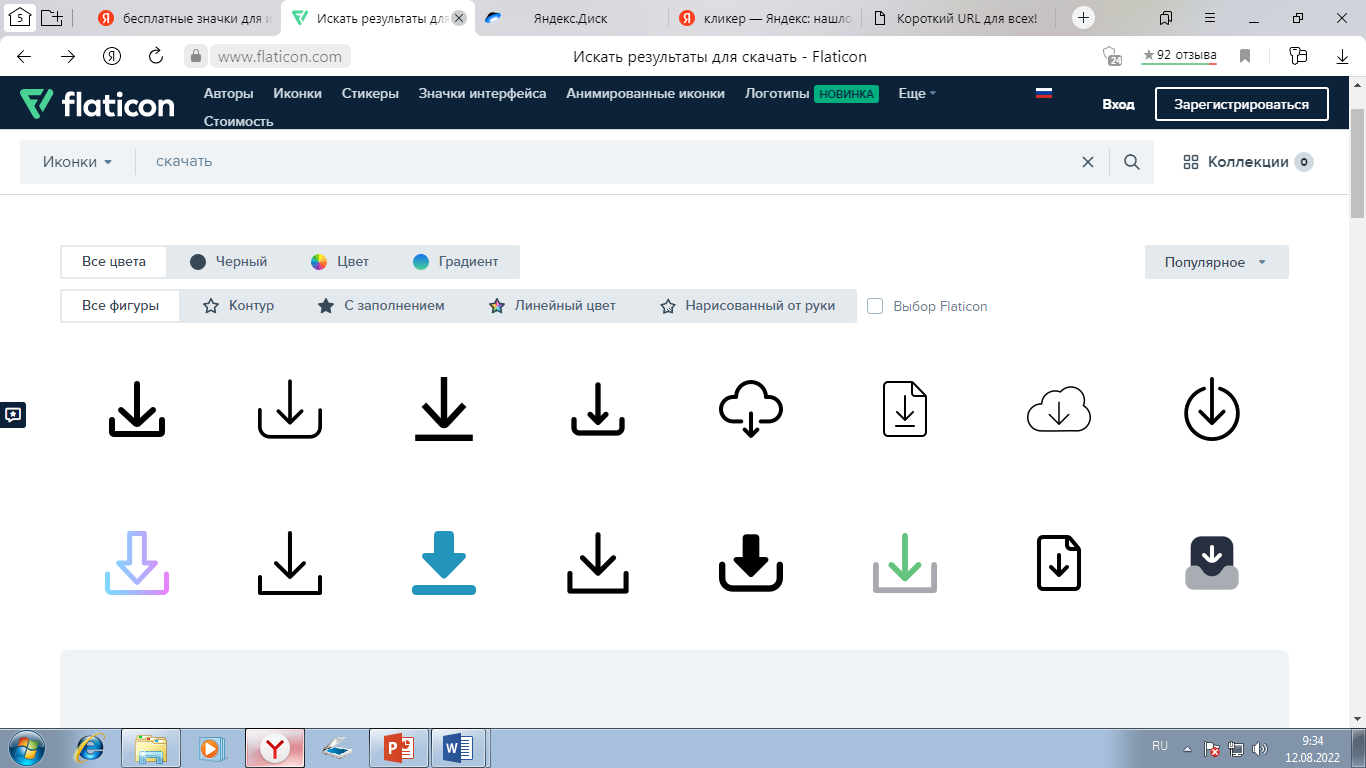 Скачать шаблон 
матрицы оценочных 
процедур
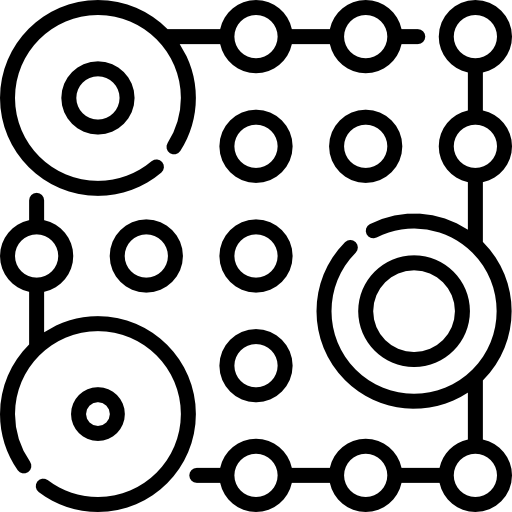 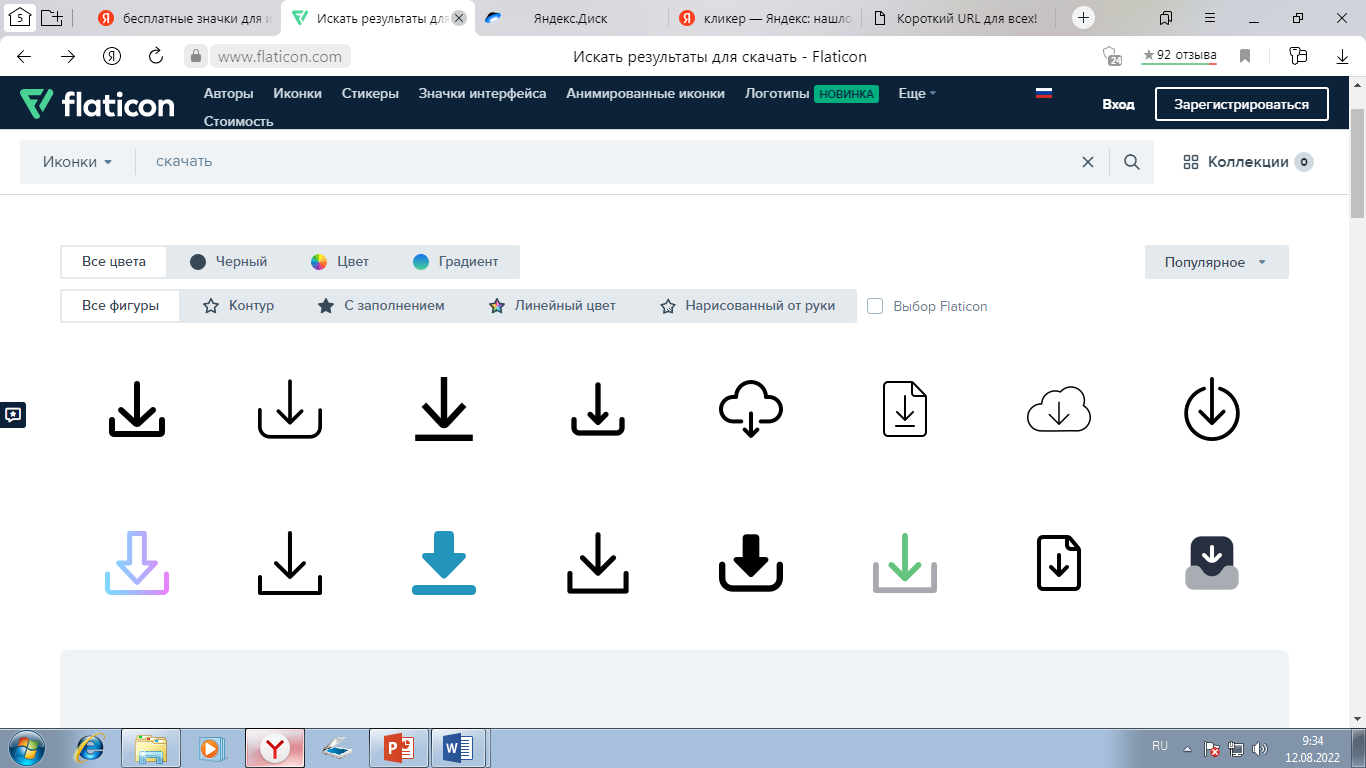 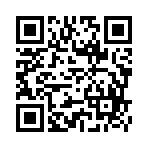 Матрица оценочных процедур
Скачать шаблон 
матрицы оценочных 
процедур
Шаблон
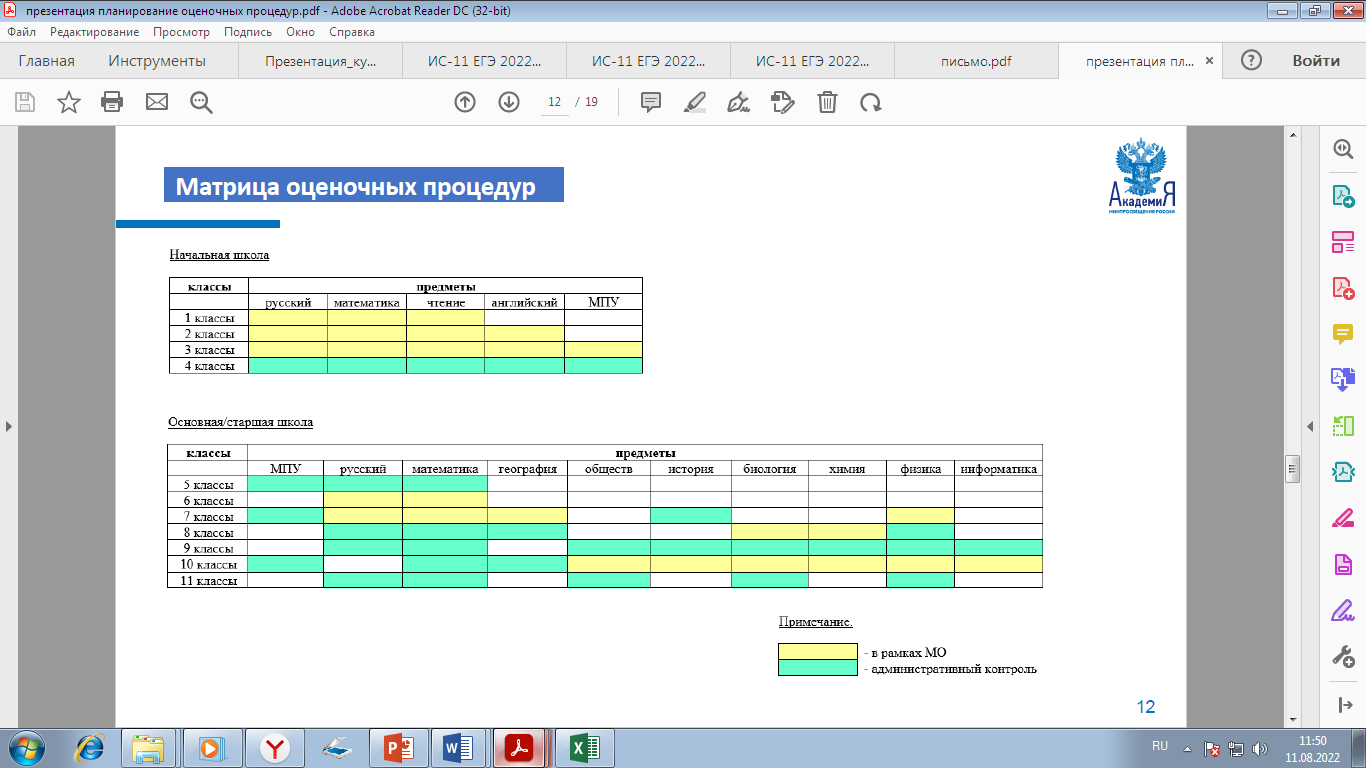 Составление графика оценочных процедур
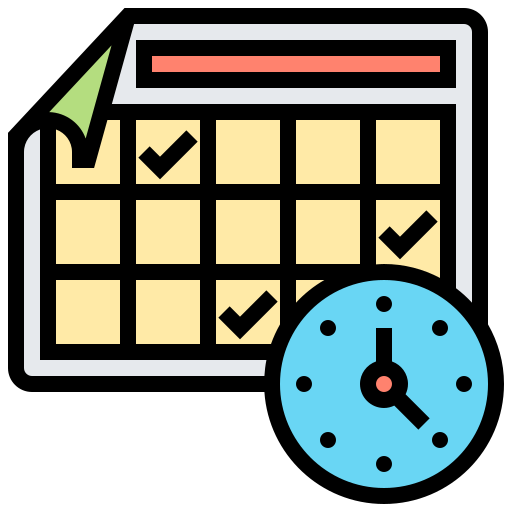 2 ШАГ
Анализ участия классов в оценочных процедурах
с целью планирования административных контрольных работ
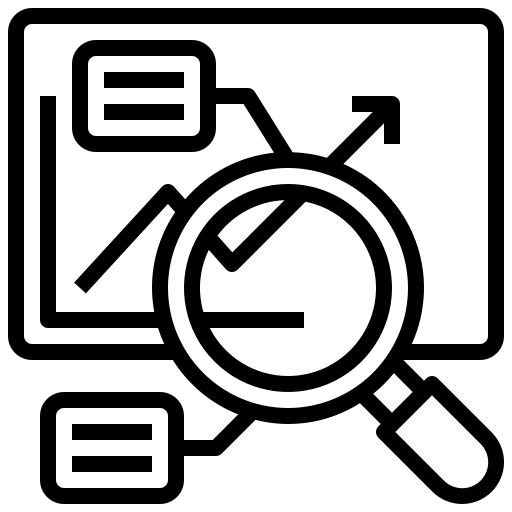 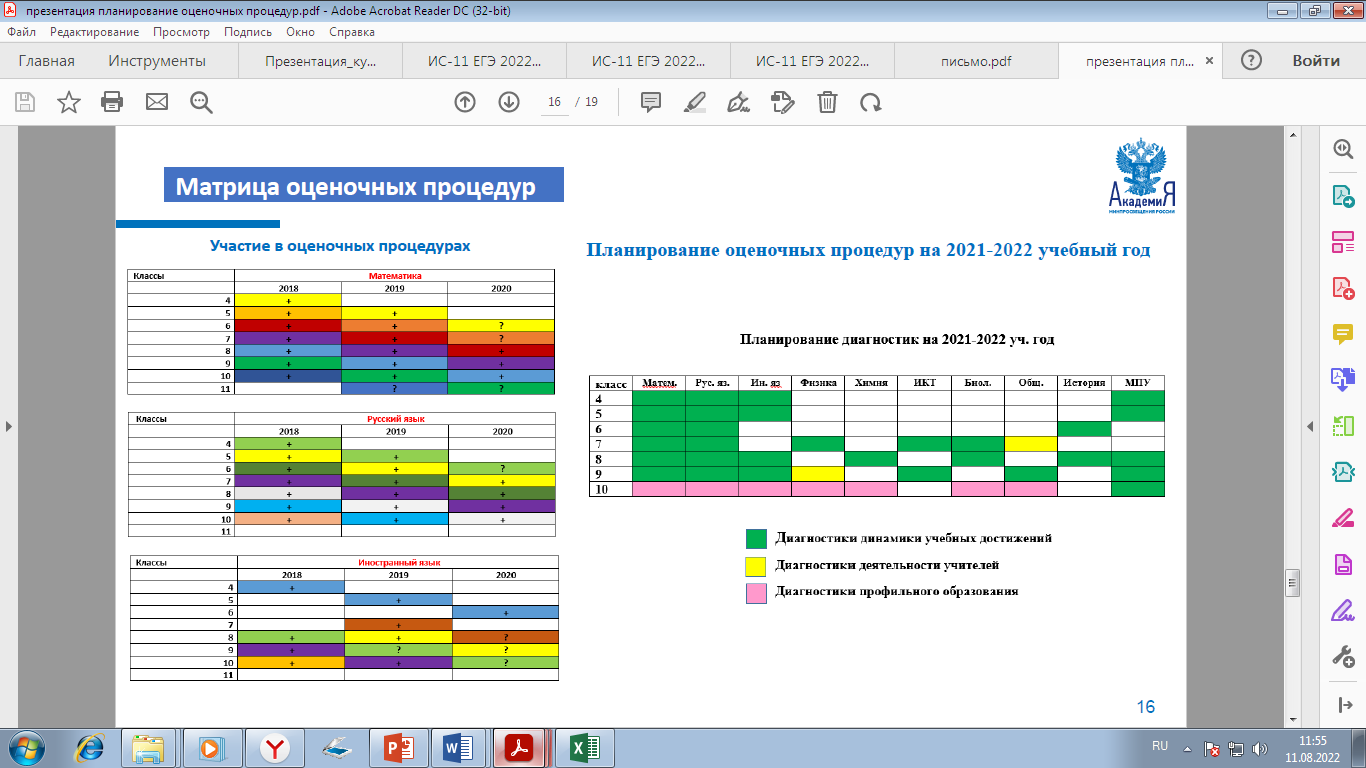 Вариант 1
Вариант 2
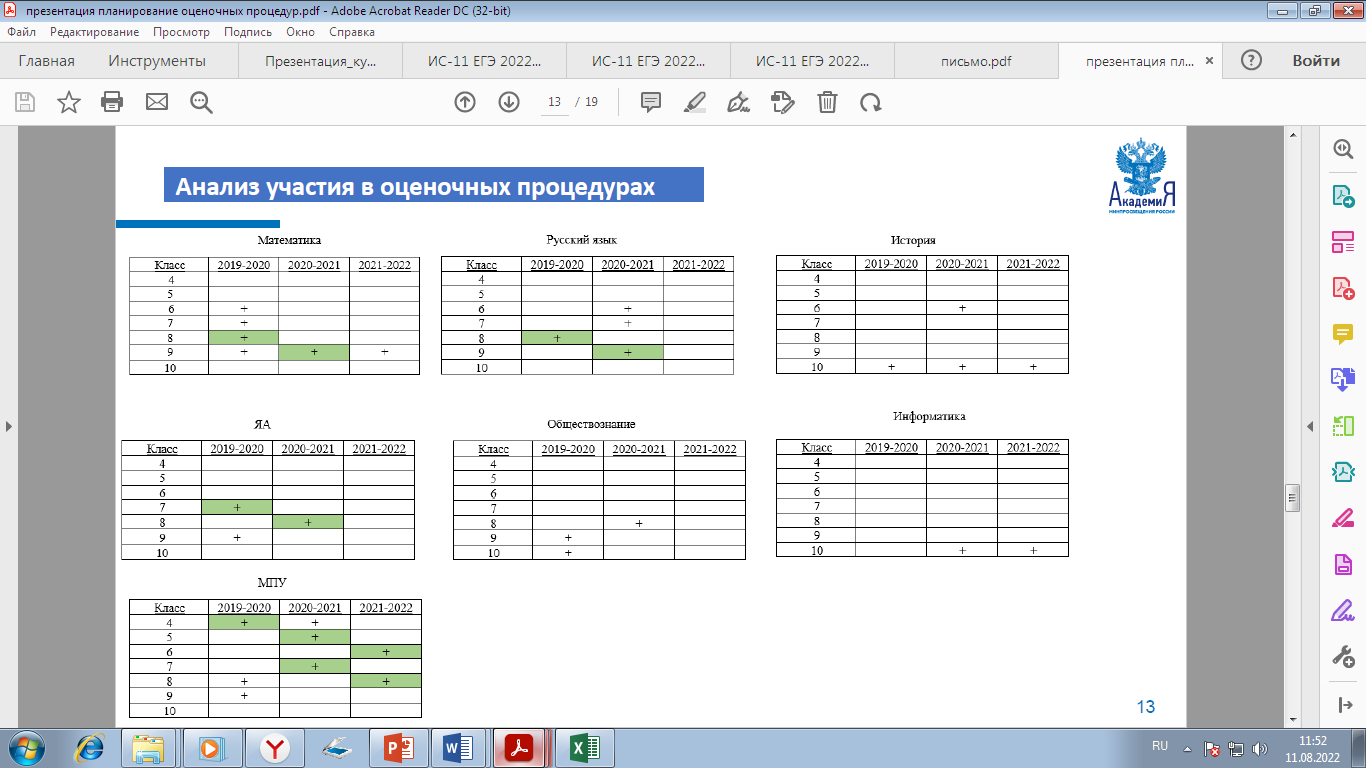 !
Составление графика оценочных процедур
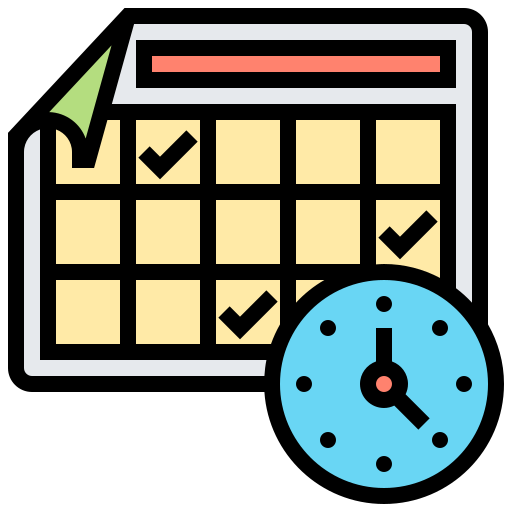 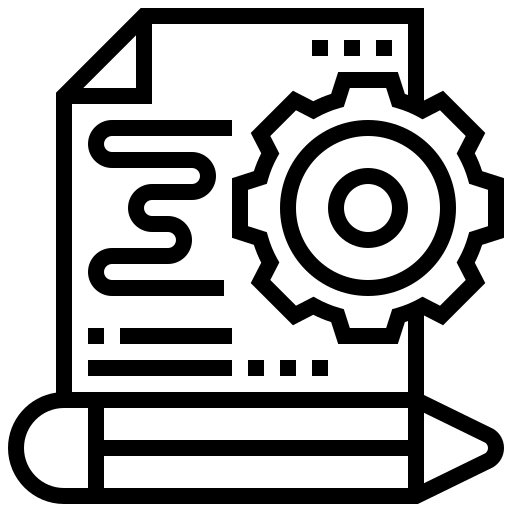 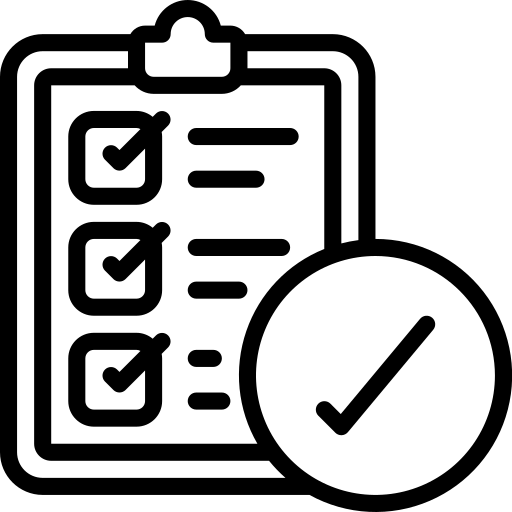 4 ШАГ
Определение шаблона Единого графика оценочных процедур
3 ШАГ
Планирование административных оценочных процедур
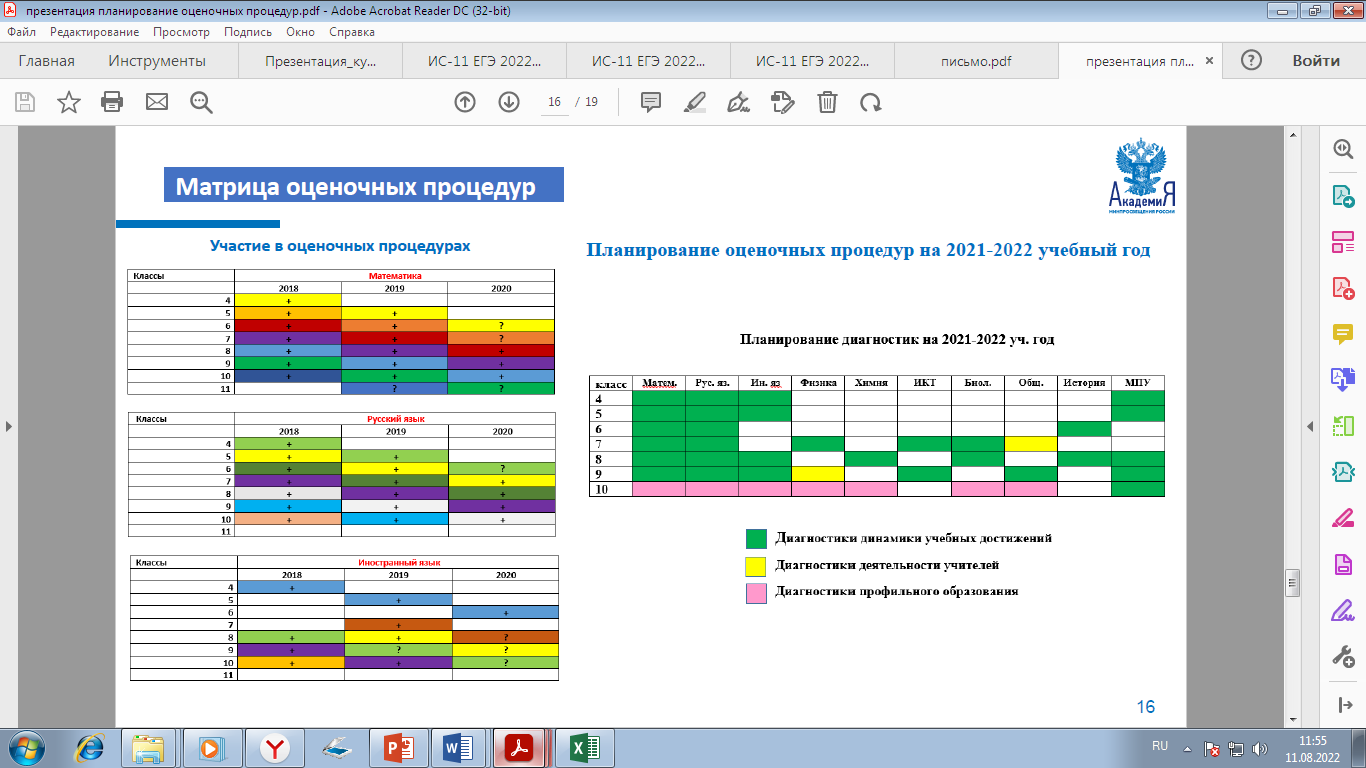 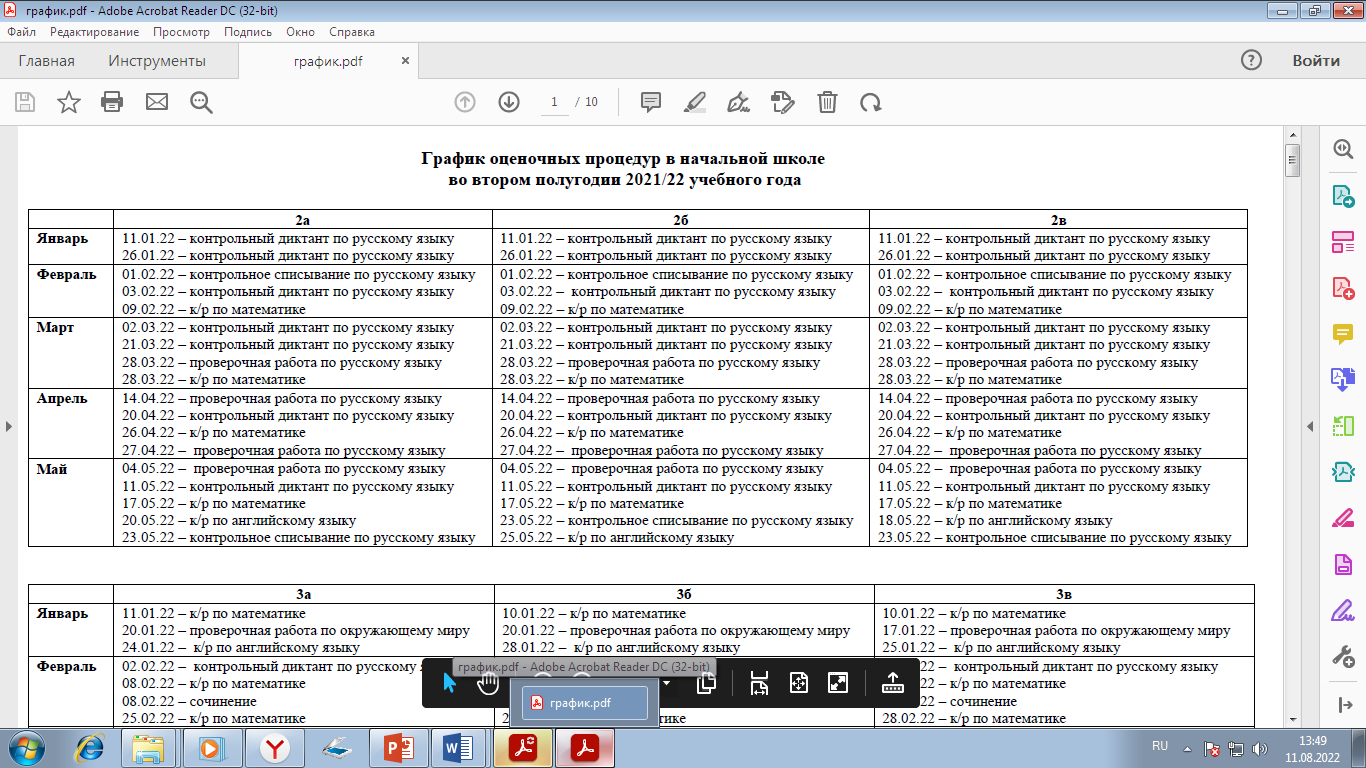 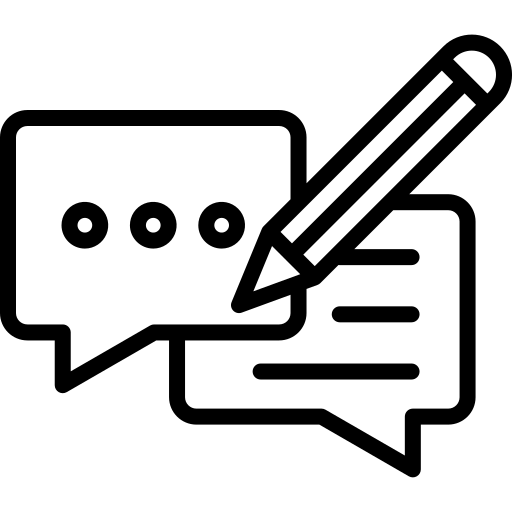 6 ШАГ
Контроль заполнения и своевременного проведения  оценочных процедур

Использование чек-листа для проверки Единого графика оценочных процедур
5 ШАГ
Заполнение Единого графика оценочных процедур
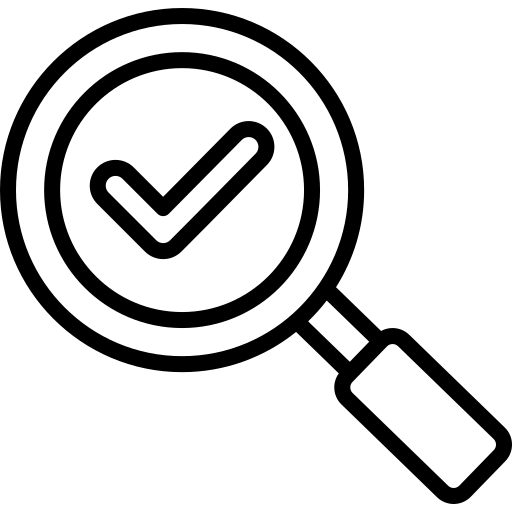 Рекомендации для заполнения графика:
совместное заполнение графика всеми педагогами в одном шаблоне одновременно
использование облачных технологий (яндекс_диск)
поэтапное заполнение графика (четверть, триместр, полугодие)
включить оценочные процедуры метапредметных результатов в единый график
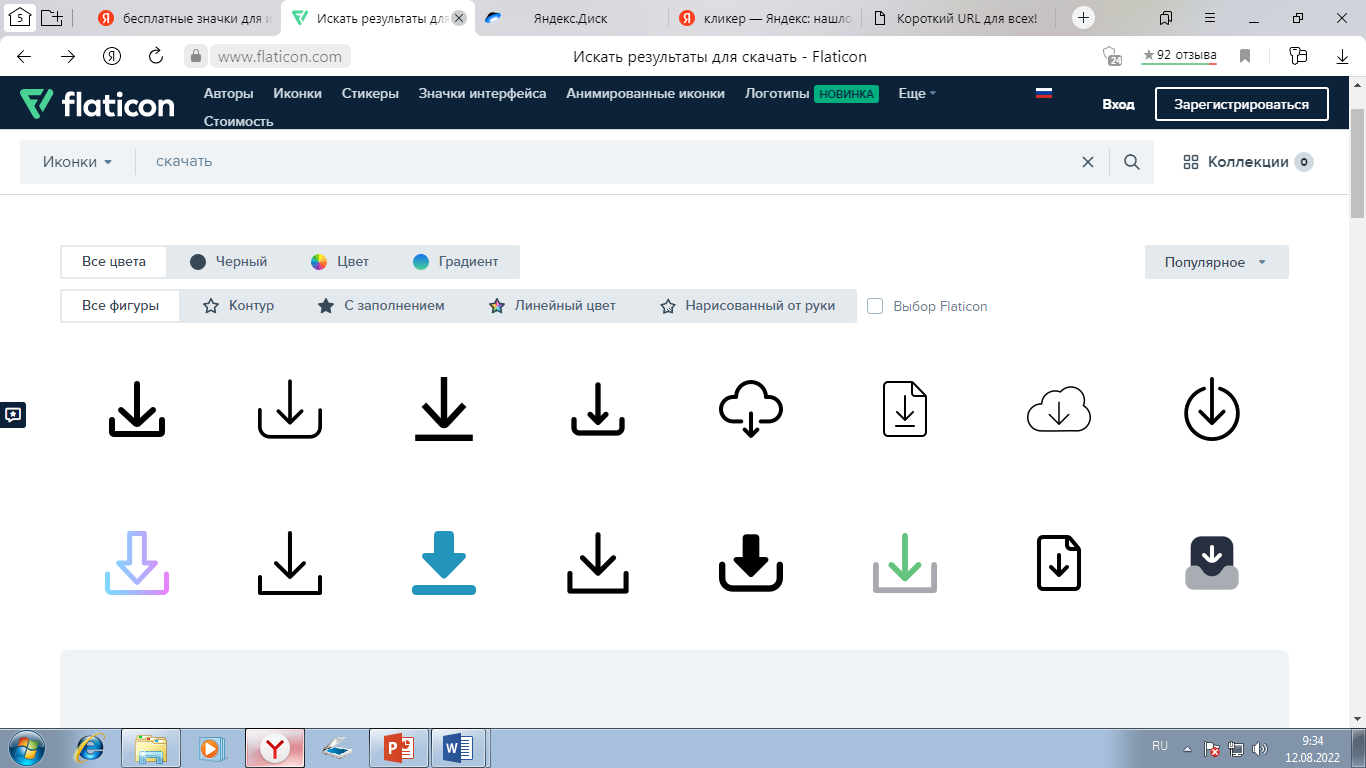 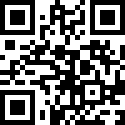 Скачать чек-лист для проверки 
Единого графика 
оценочных процедур
https://clck.ru/sYkBW
Возможное ошибки при составлении графика
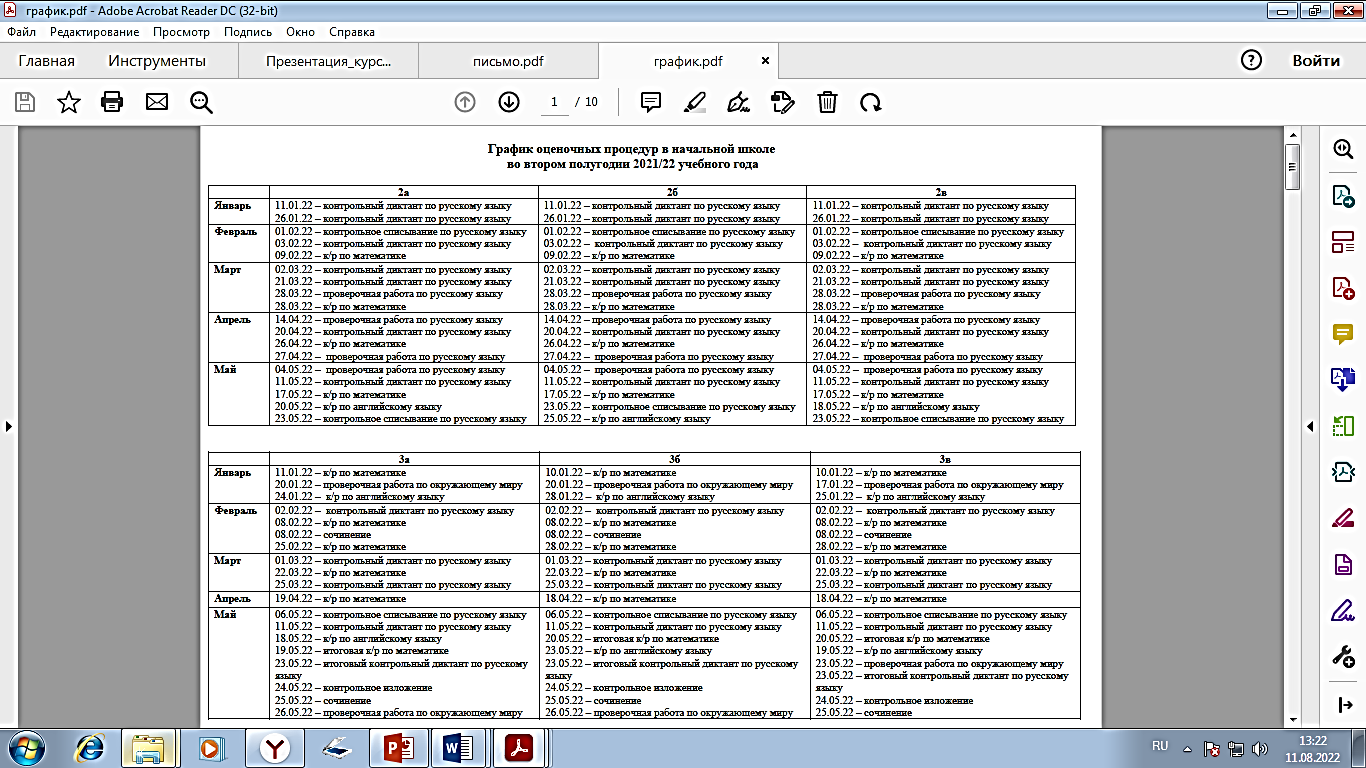 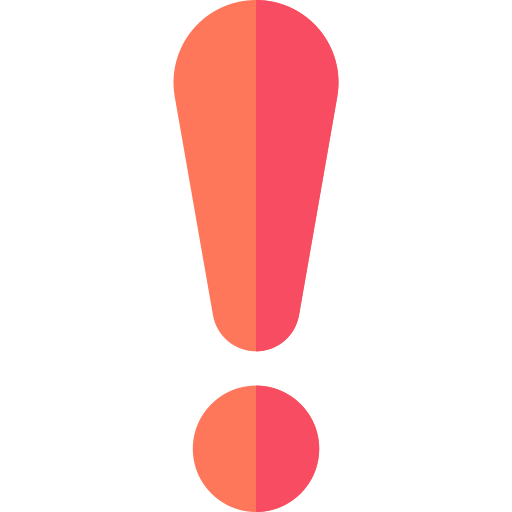 !
!
!
!
!
!
!
!
Пример ошибок в графике оценочных процедур
! Не более одной оценочной процедуры в день
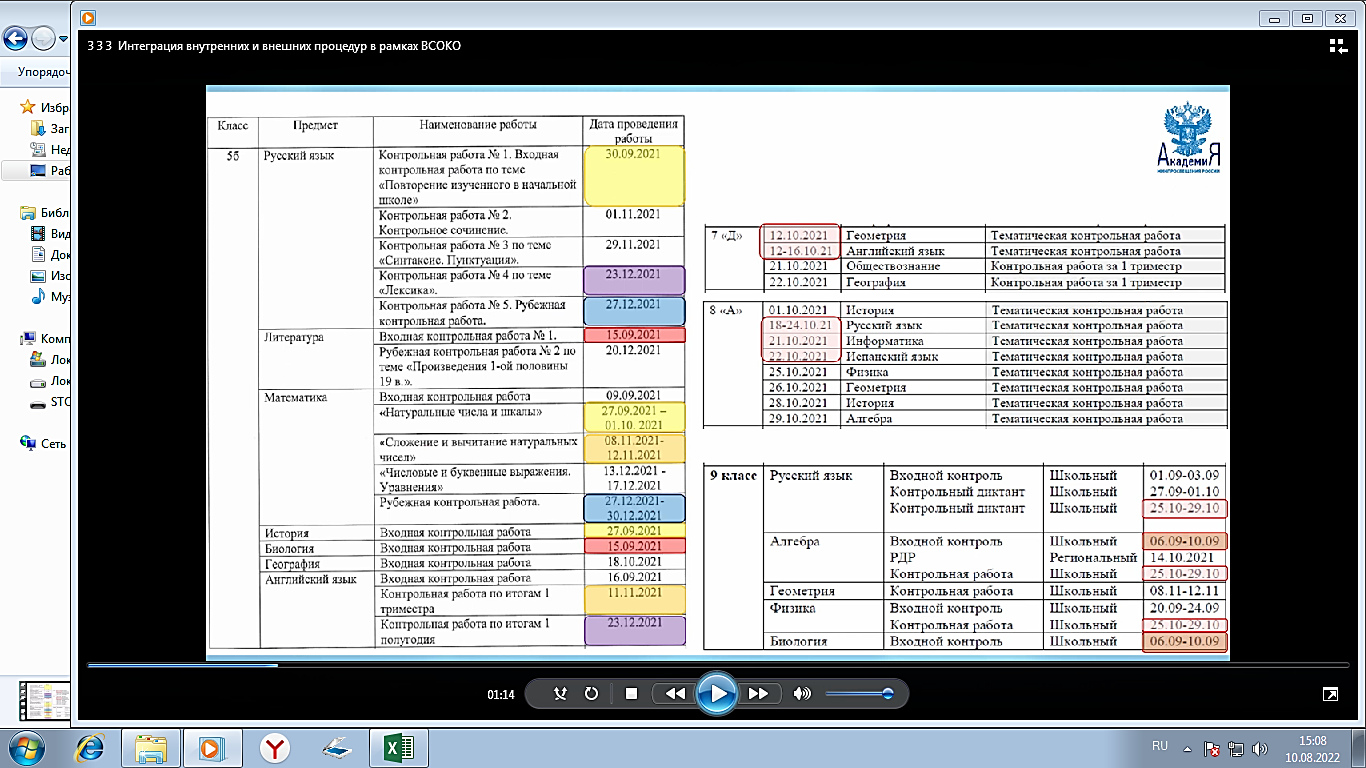 Составление графика оценочных процедур
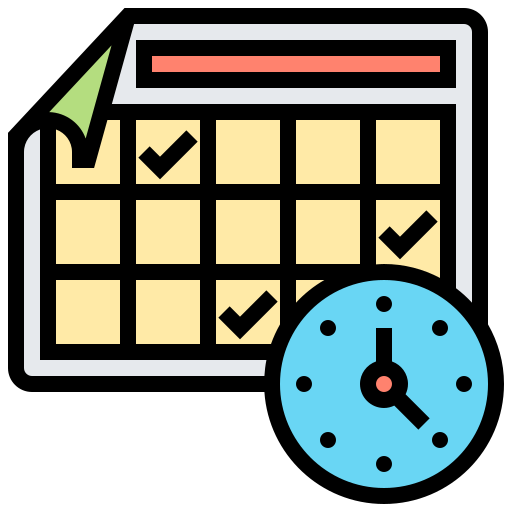 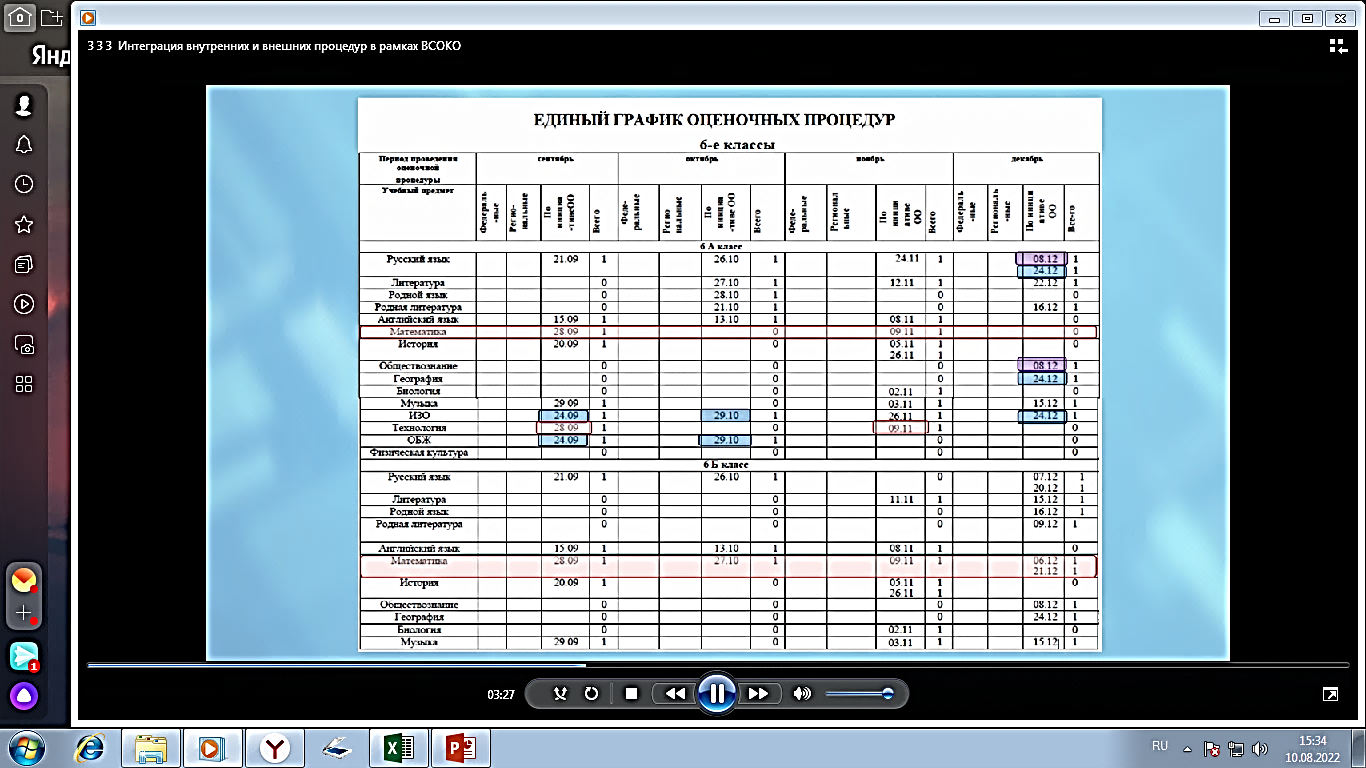 Пример ошибок 
в графике оценочных процедур
График оценочных процедур
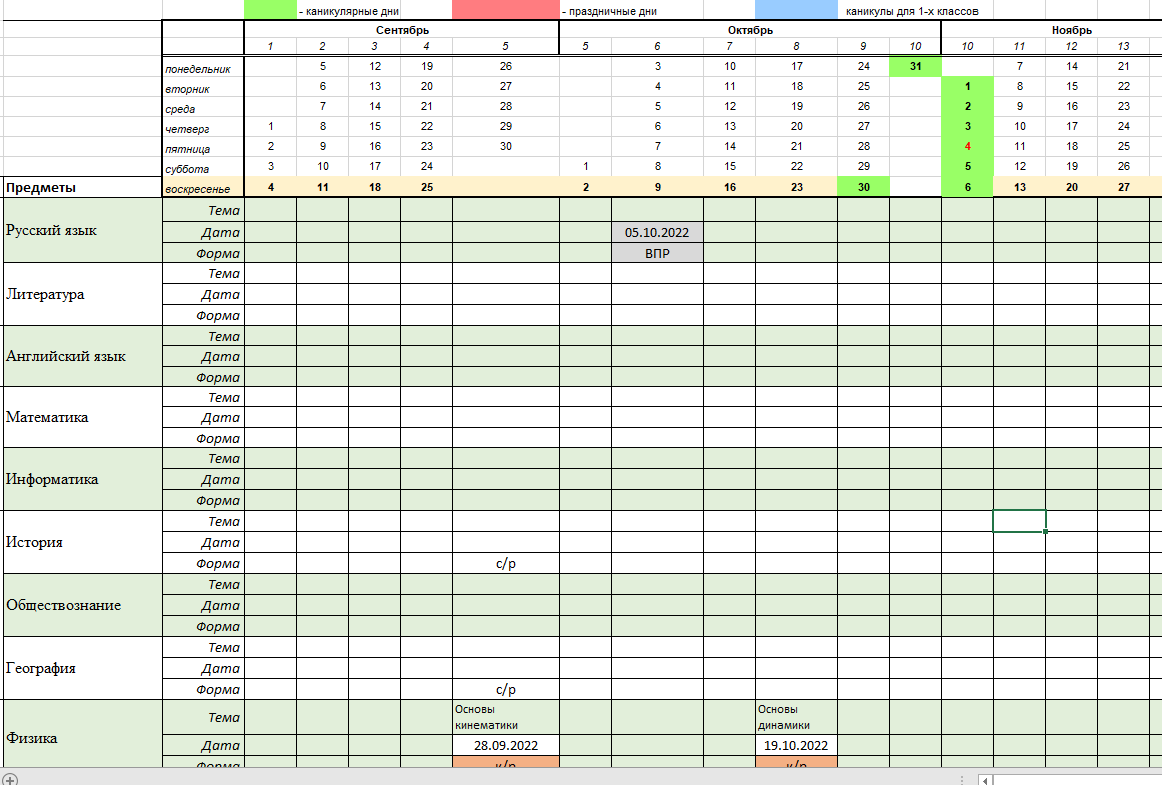 https://disk.yandex.ru/i/SZI383XAkvSLYQ
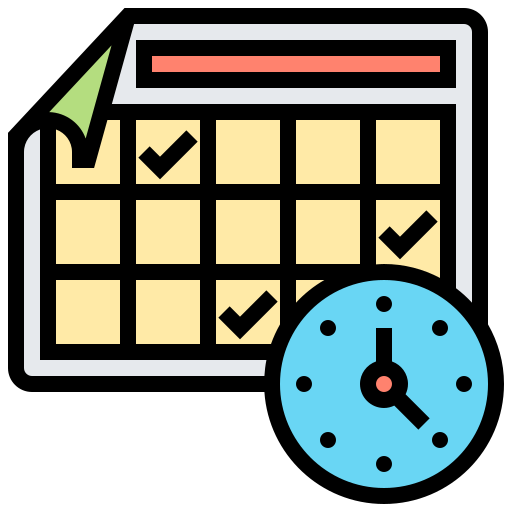 Составление графика оценочных процедур
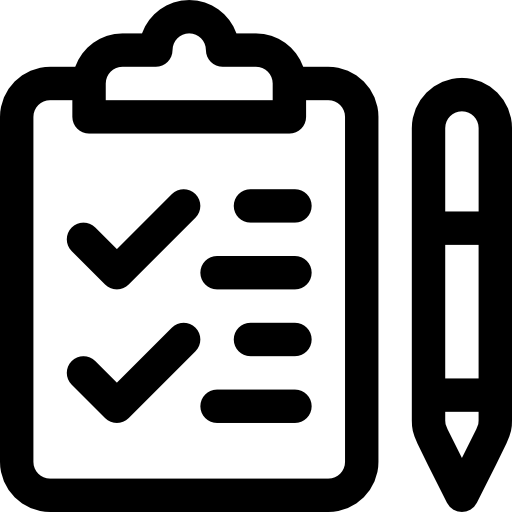 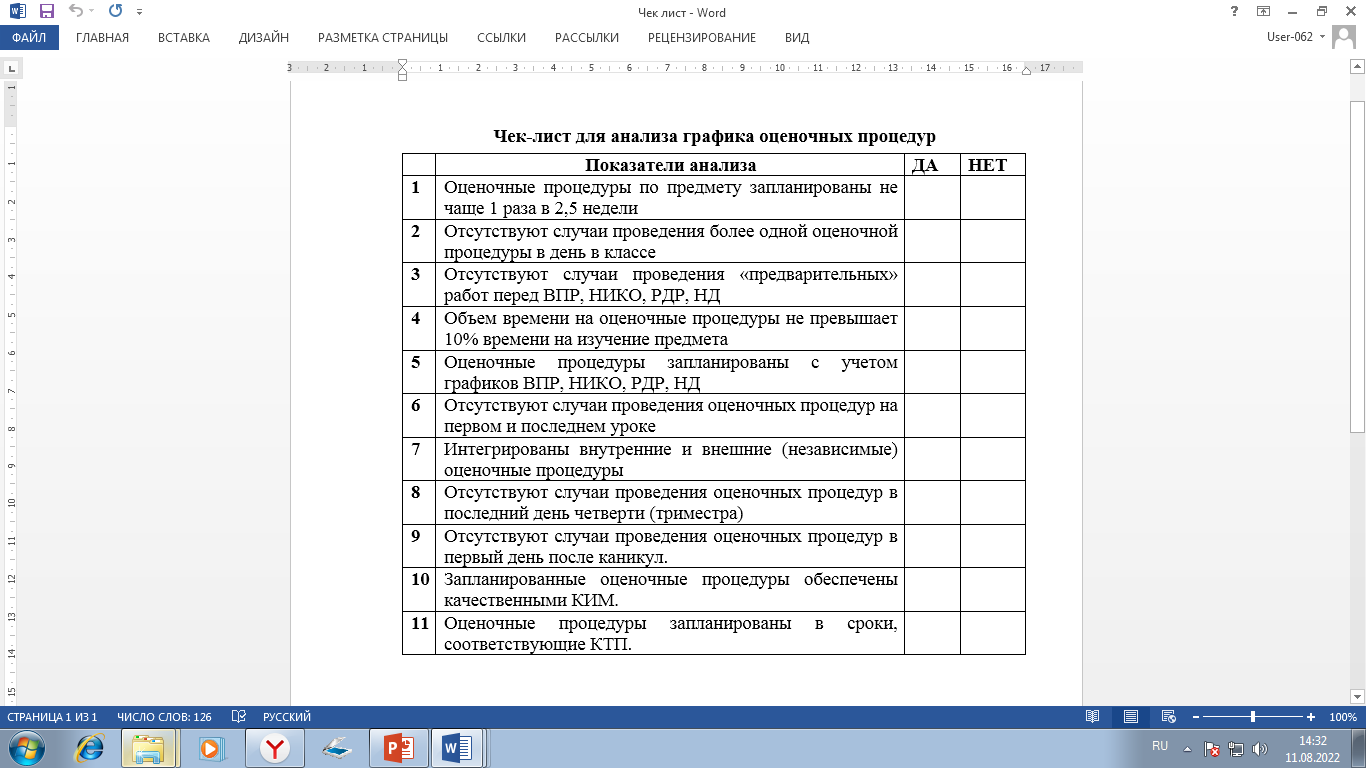 6 ШАГ
Контроль заполнения и своевременного проведения  оценочных процедур

Использование чек-листа для проверки 
Единого графика оценочных процедур
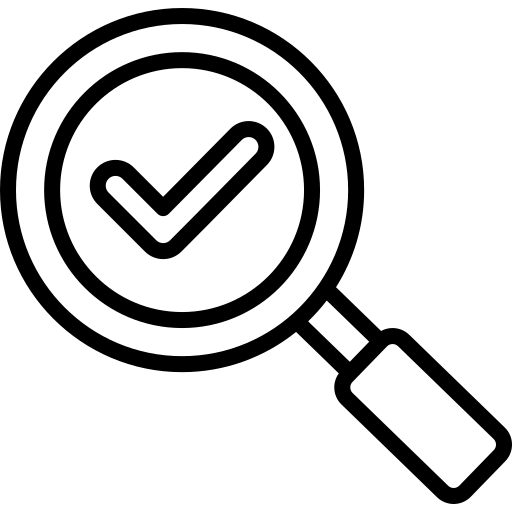 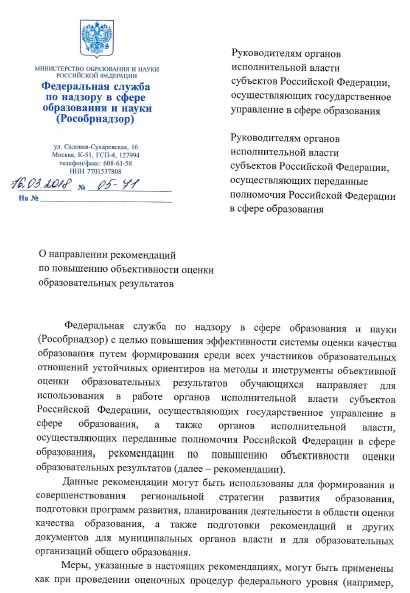 Рекомендации по повышению объективности оценки образовательных результатов
скачать
Положение о внутренней системе оценки качества образования
Положение об электронном журнале
Шаблон положения о формах, периодичности, порядке текущего контроля успеваемости и промежуточной аттестации обучающихся
Варианты выставления отметок промежуточной аттестации при настройки системы ЭЖ на расчет средневзвешенного текущих отметок
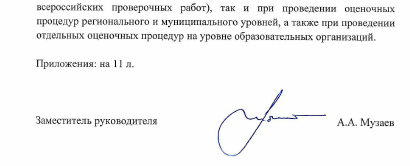 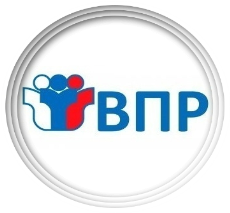 Распоряжение министерства образования и науки Самарской области «Об утверждении порядка обеспечения объективности проведения оценочных процедур результатов освоения общеобразовательных программ обучающимися образовательных организаций Самарской области от 08.02.2021 № 137
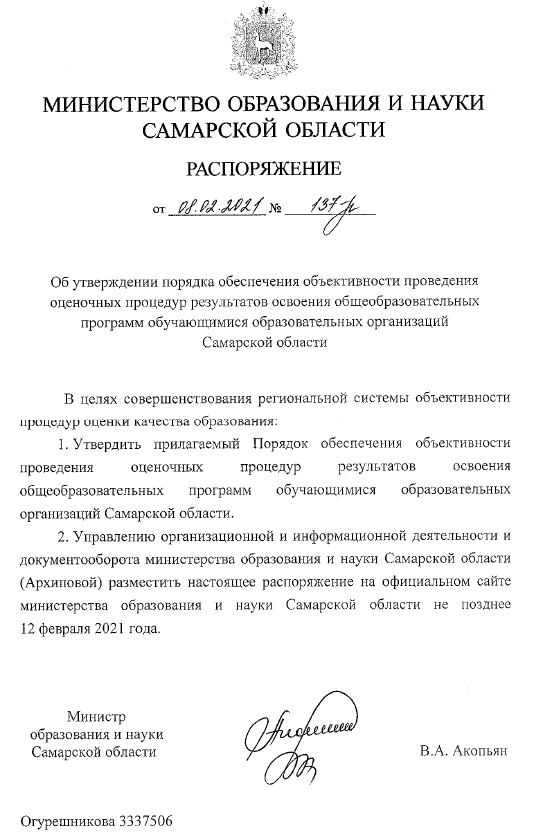 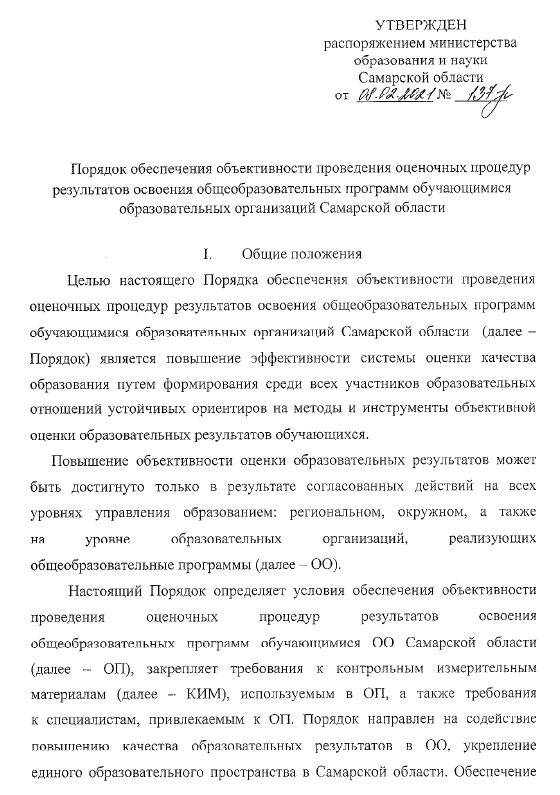 https://educat.samregion.ru/wp-content/uploads/sites/22/2021/02/dokument-6.pdf
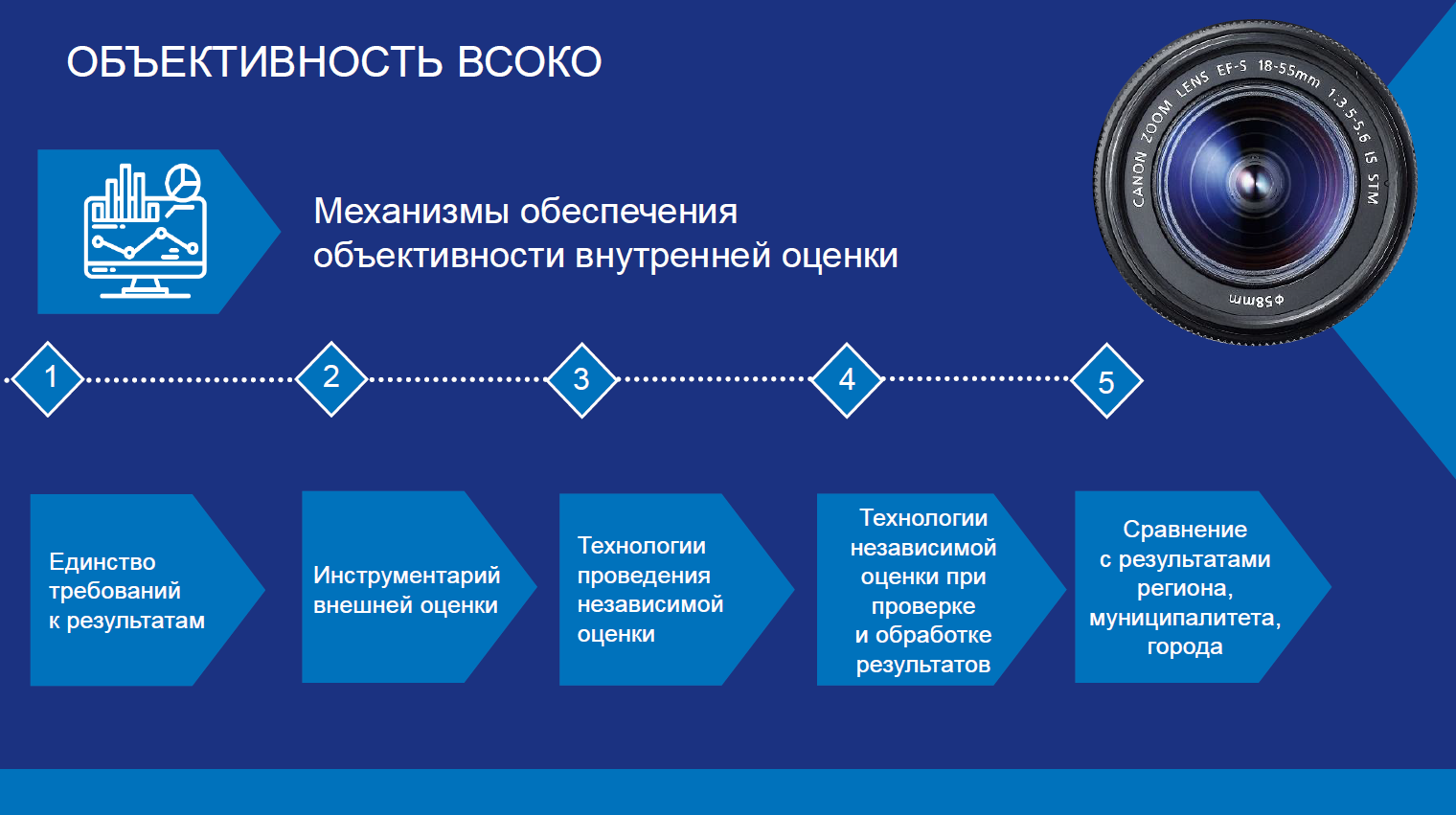 Повышение объективности внутренней системы оценки качества образования
Выставление четвертных/полугодовых отметок в ЭЖ
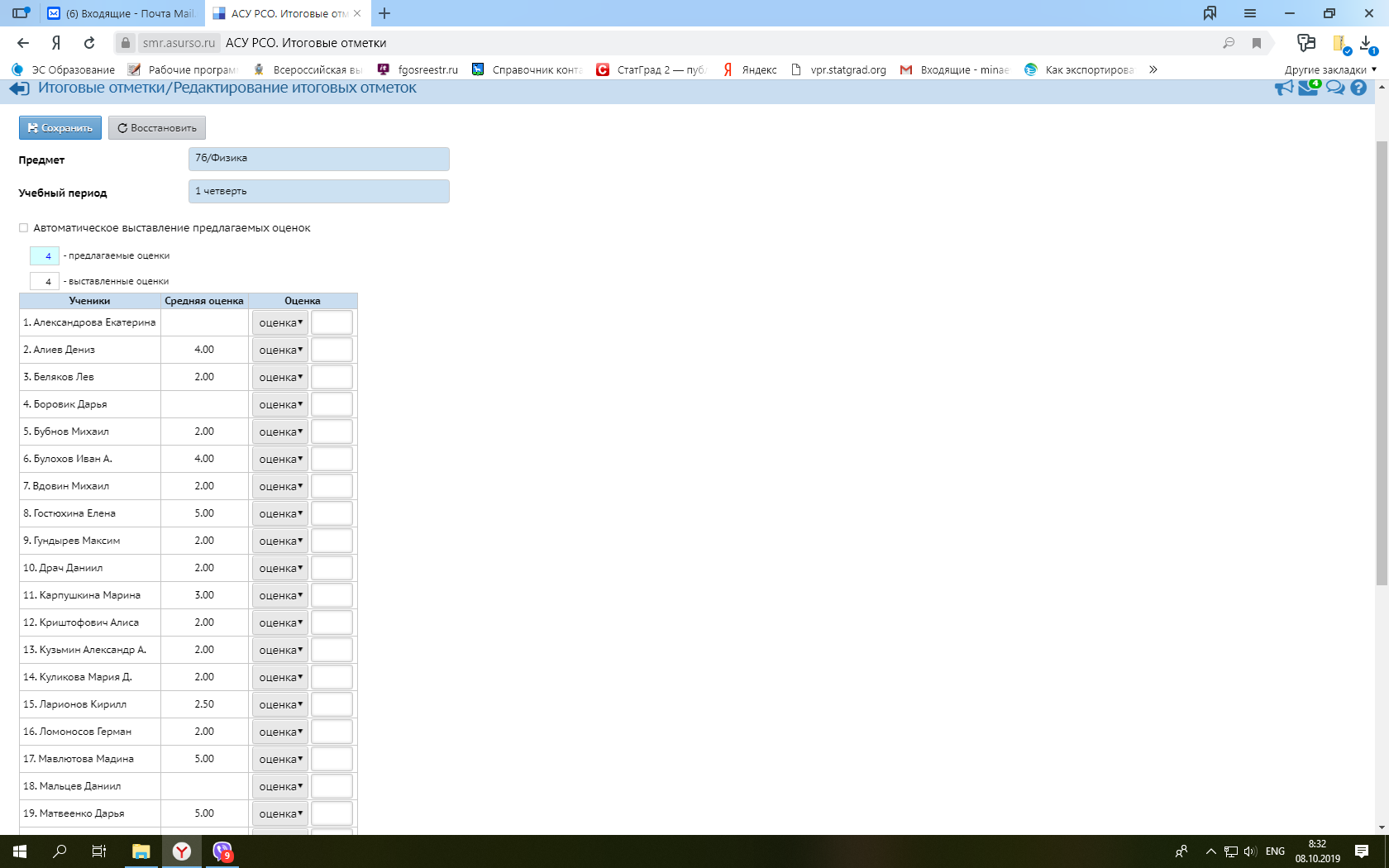 По итогам четверти/ триместра отметка ставится как средне взвешенное текущих отметок в четверти/триместре согласно правилам математического округления
Выставление годовых отметок в ЭЖ (без экзамена)
Вариант 1
Вариант 2
Выставление четвертных / годовых отметок в ЭЖ с учетом экзамена
Готовые отметки выставляются как среднее арифметическое средних полугодовых отметок с учетом округления до десятых.
Выставление годовых отметок в ЭЖ с учетом годового экзамена
Вариант 1
Готовые отметки выставляются как среднее арифметическое средних четвертных/полугодовых отметок и экзамена с учетом округления до десятых и отметки за экзамен
Вариант 2
Готовые отметки выставляются как среднее арифметическое четвертных/полугодовых отметок и экзамена с учетом округления до десятых и отметки за экзамен
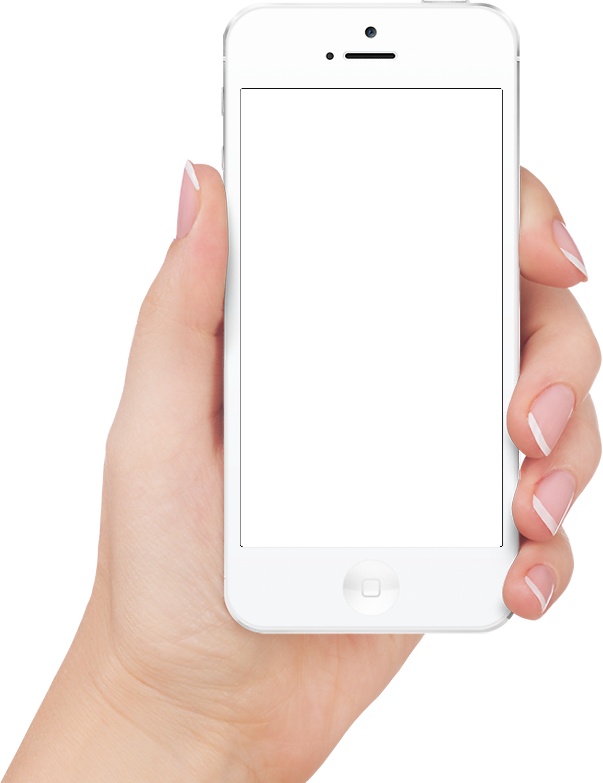 СКАЧАТЬ ПРЕЗЕНТАЦИЮ
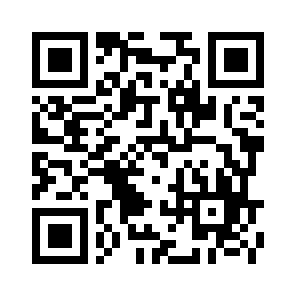 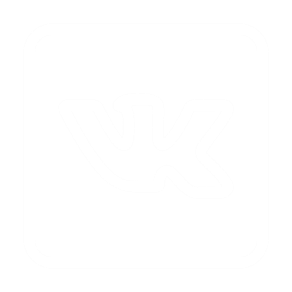 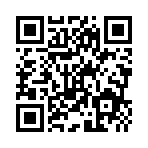 https://vk.com/club211853778